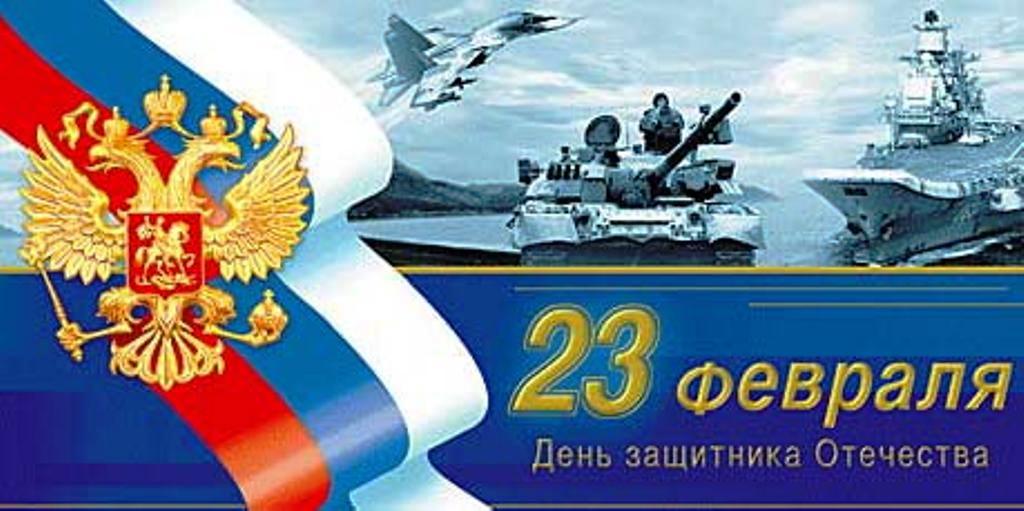 МБДОУ «Детский сад №5»
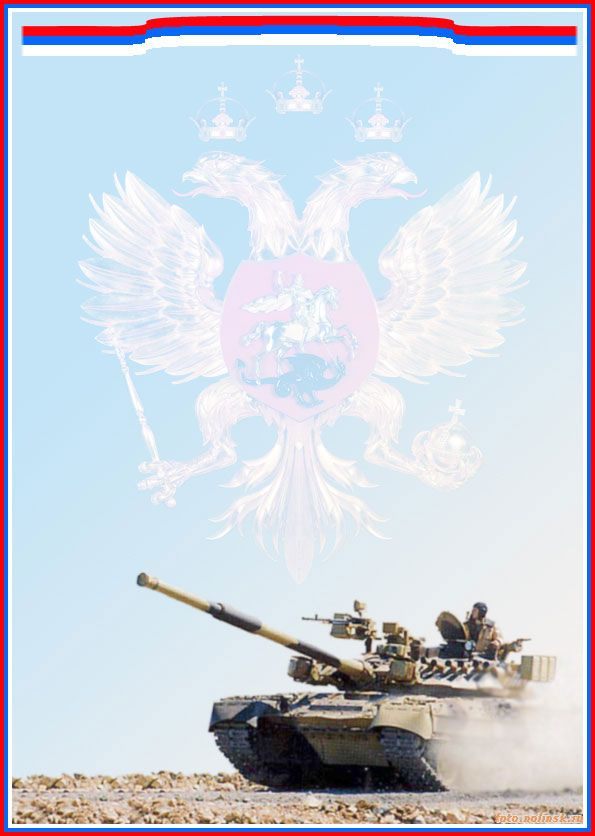 Дидактические игры и упражнения
Подготовила:
учитель-логопед Акимова Е.А.
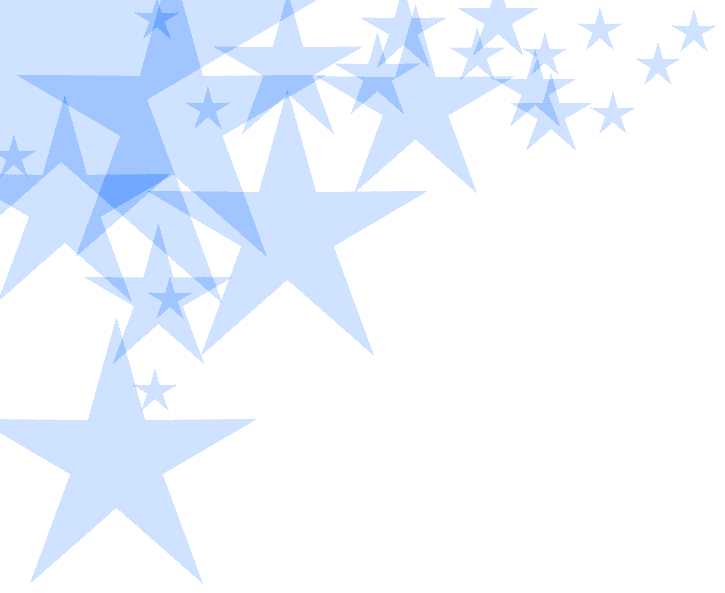 Игра «Образуй новое слово»
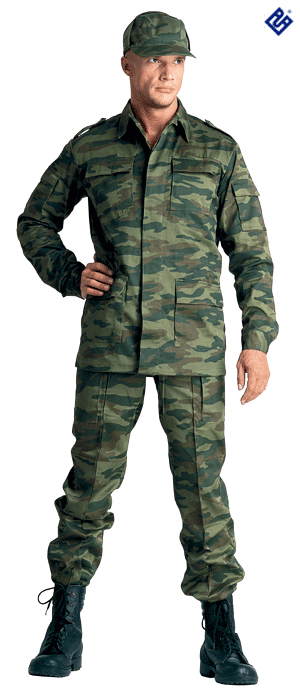 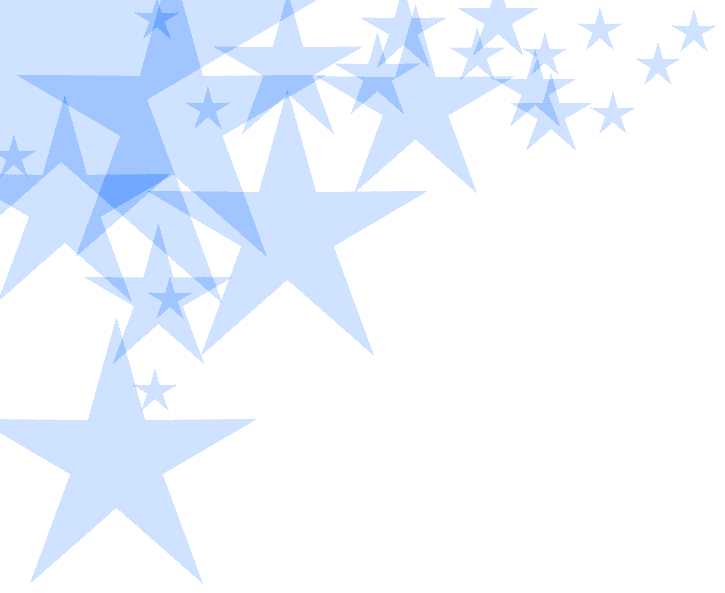 Игра «Образуй новое слово»
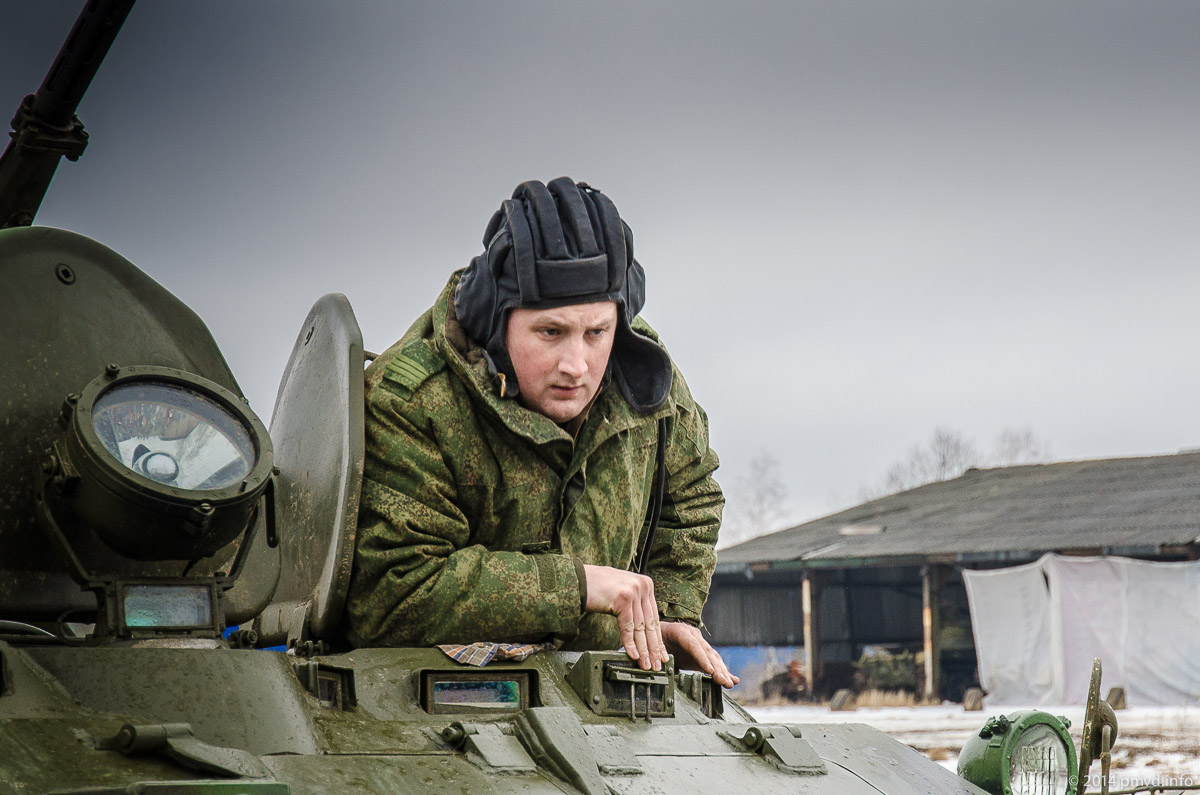 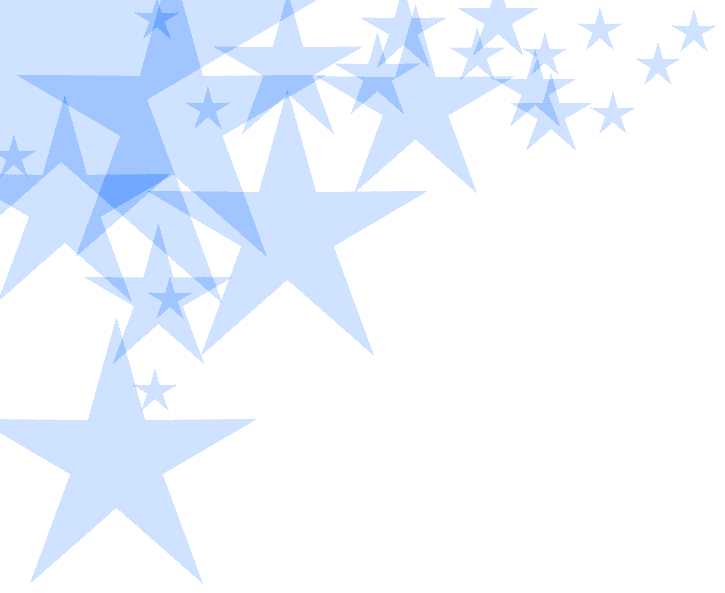 Игра «Образуй новое слово»
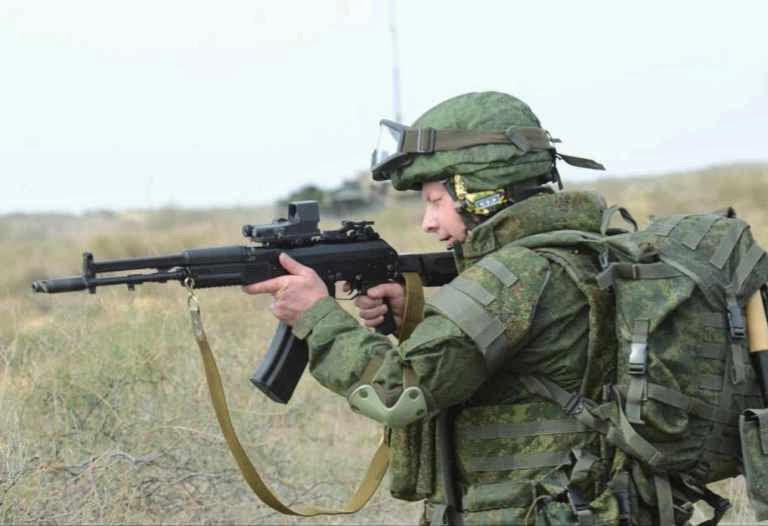 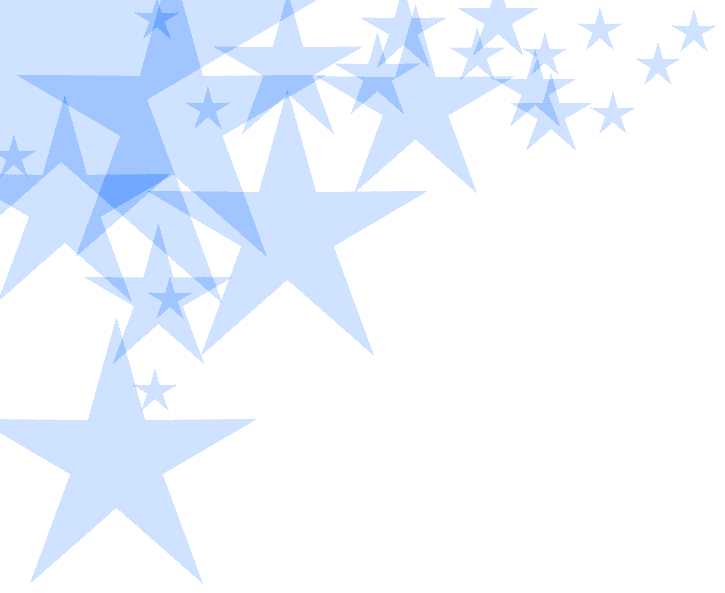 Игра «Образуй новое слово»
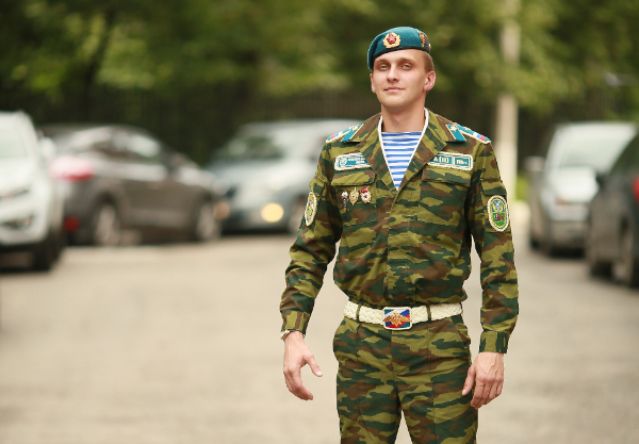 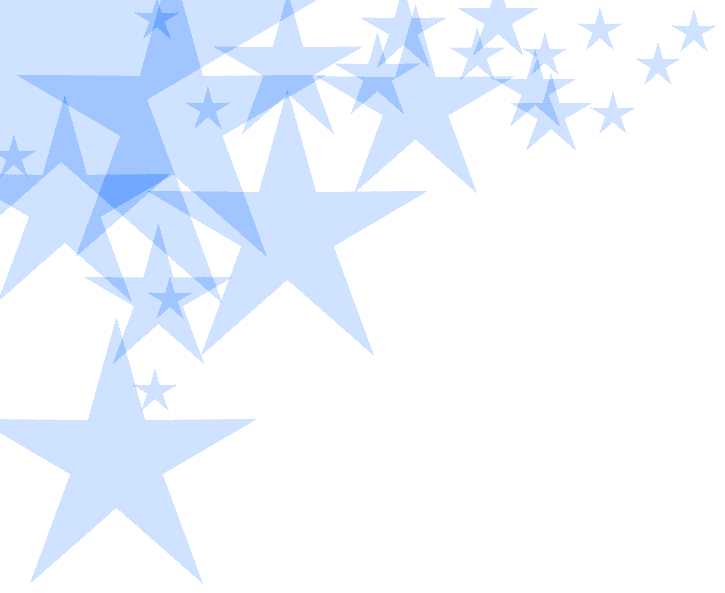 Игра «Образуй новое слово»
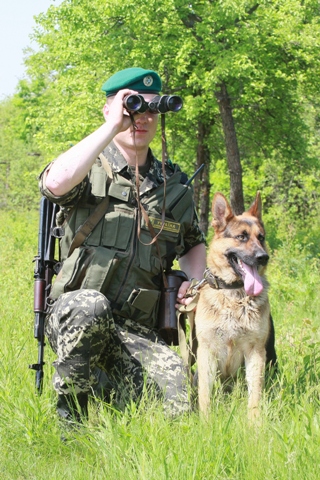 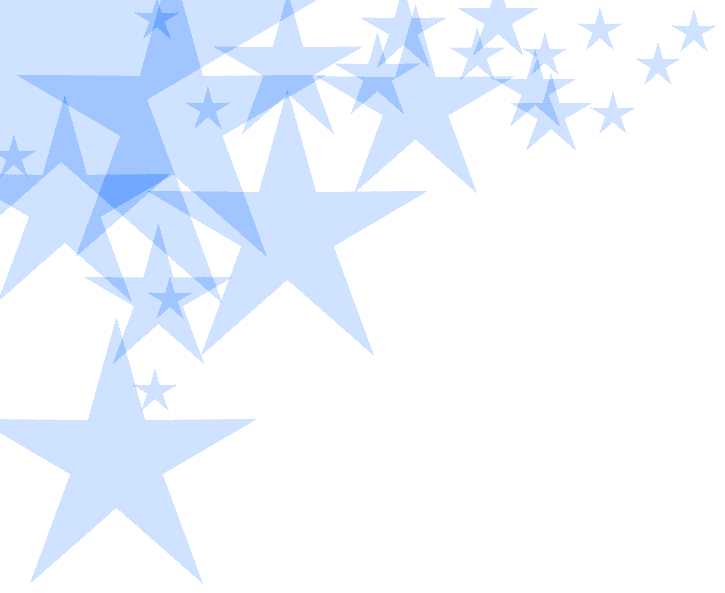 Игра «Образуй новое слово»
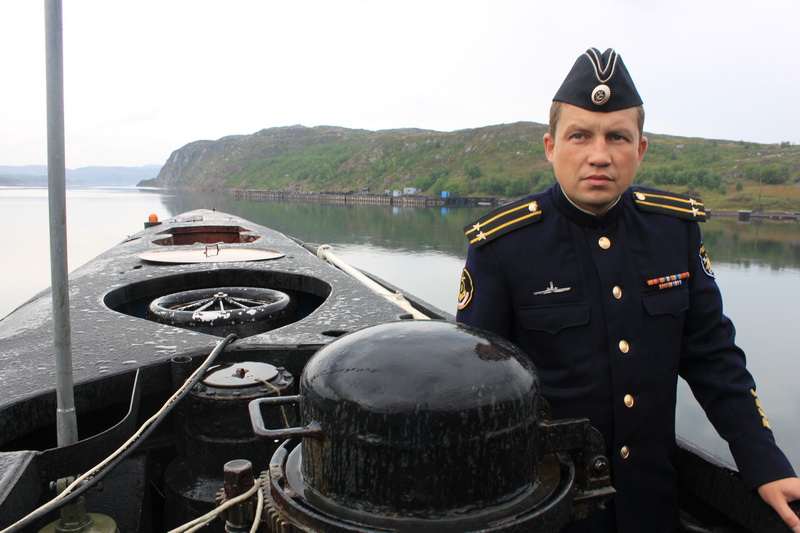 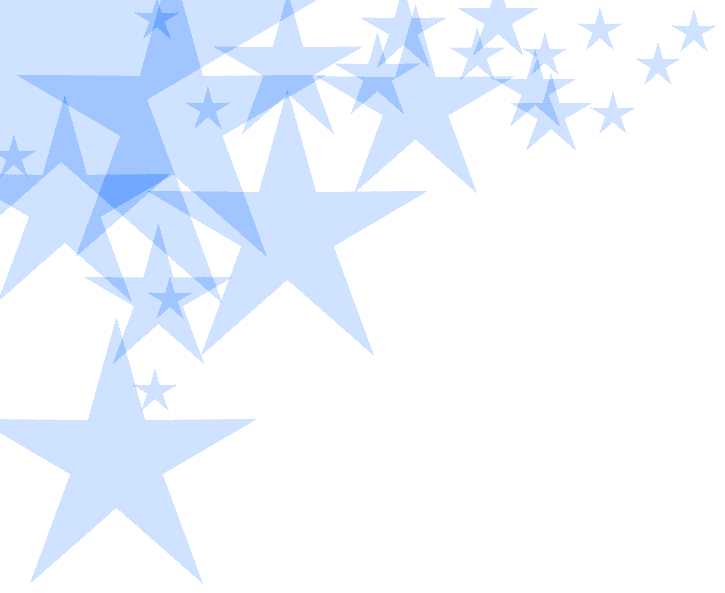 Игра «Образуй новое слово»
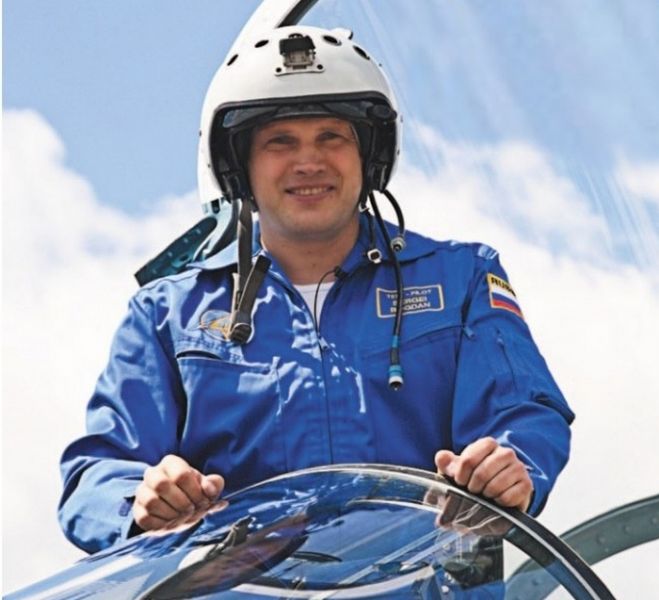 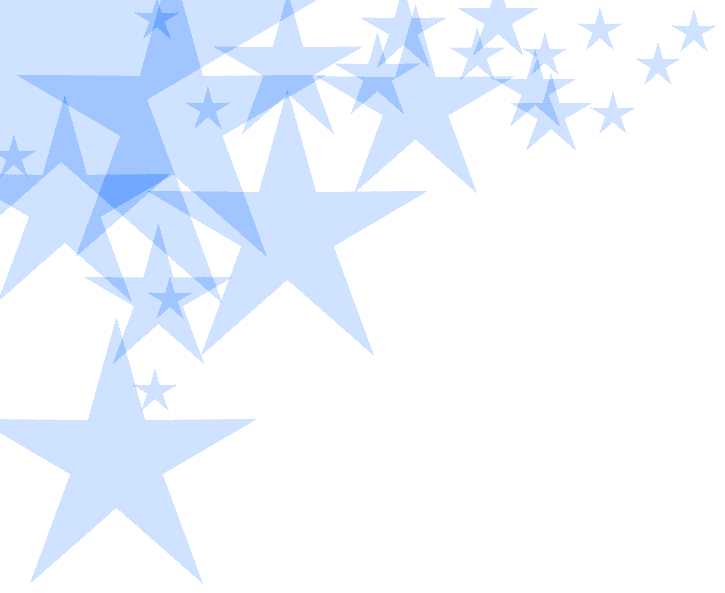 Игра «Подскажи словечко»
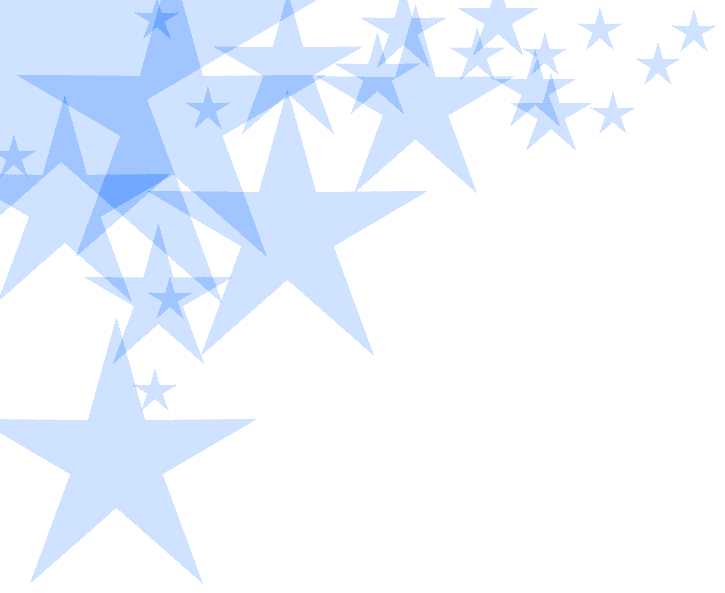 Игра «Военные профессии»
(загадки)
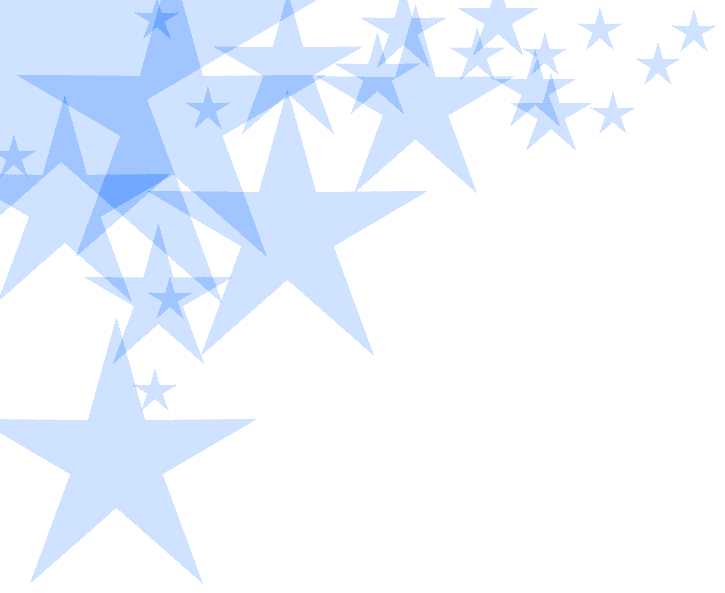 Игра «Один - много»
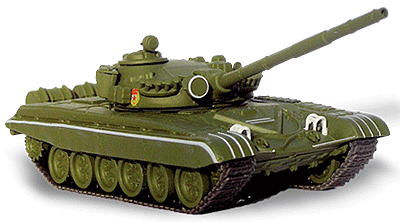 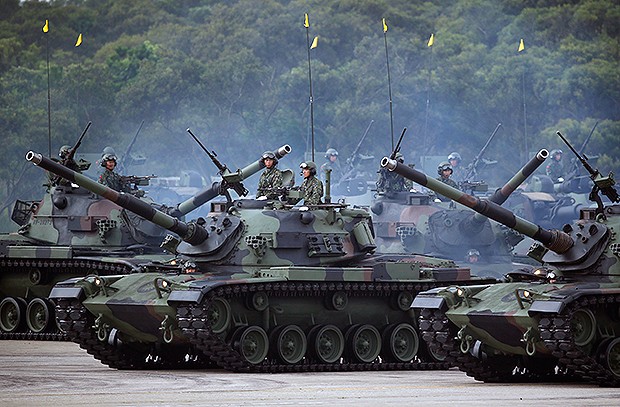 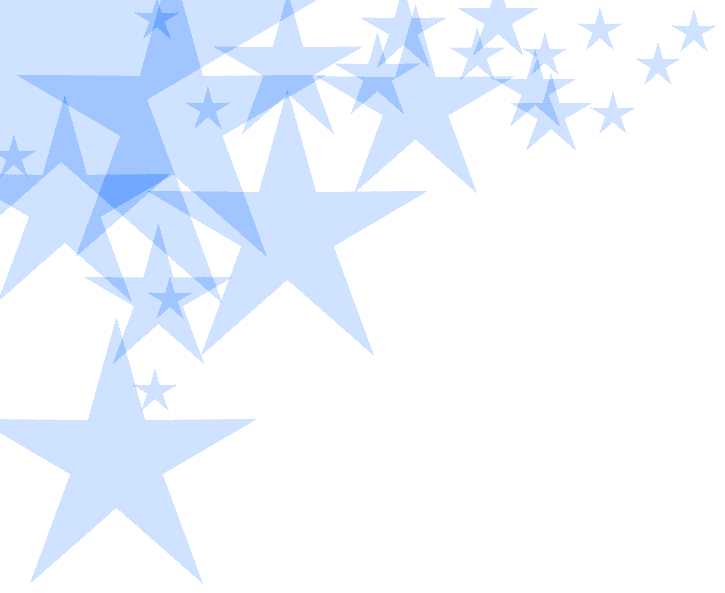 Игра «Один - много»
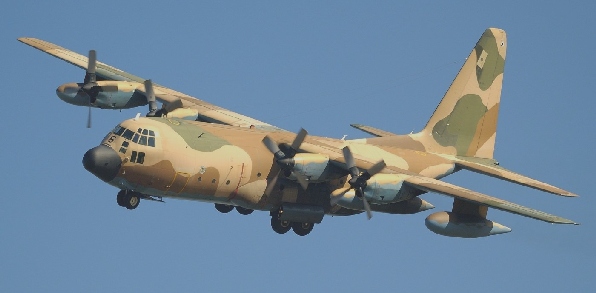 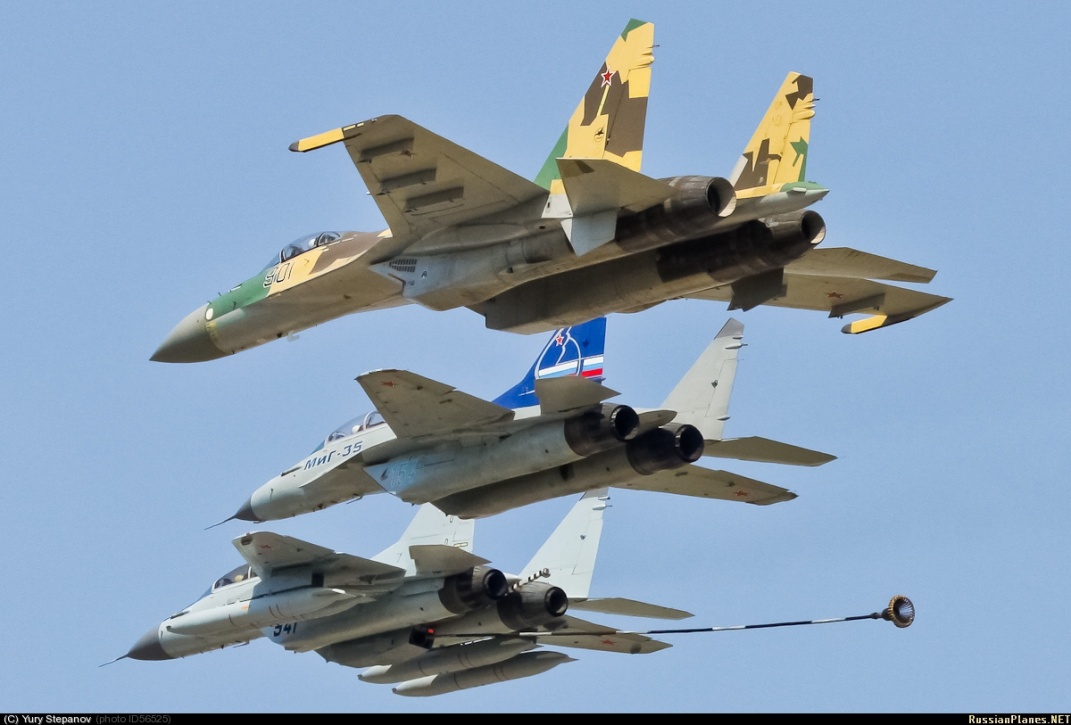 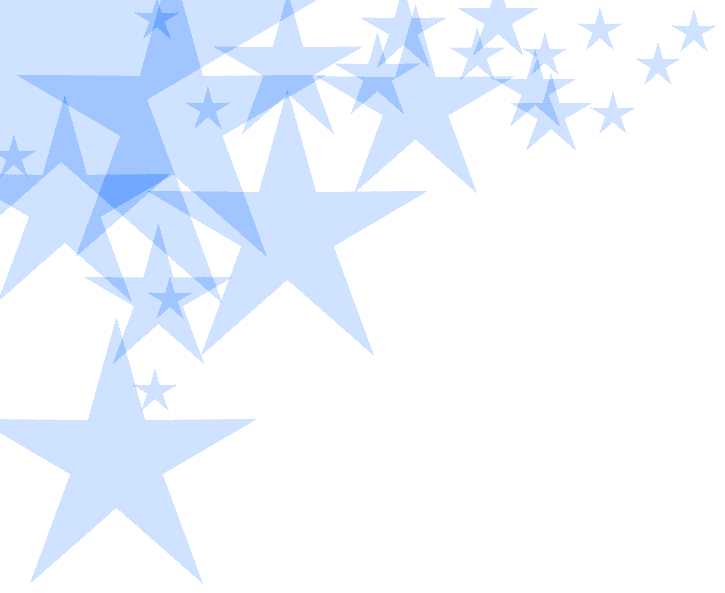 Игра «Один - много»
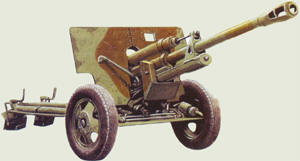 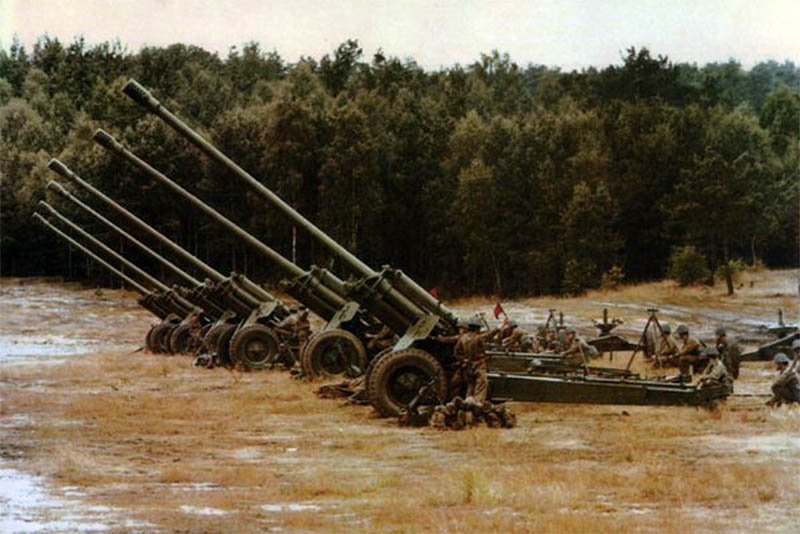 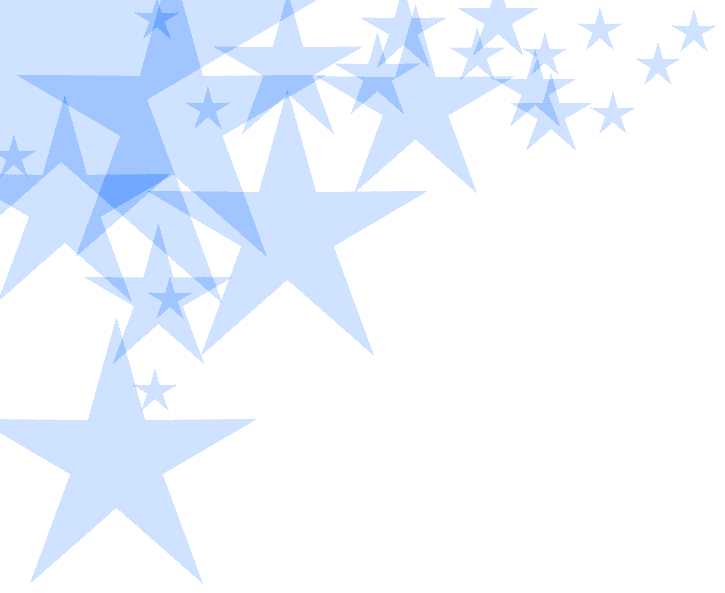 Игра «Один - много»
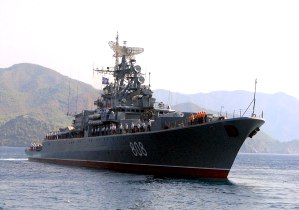 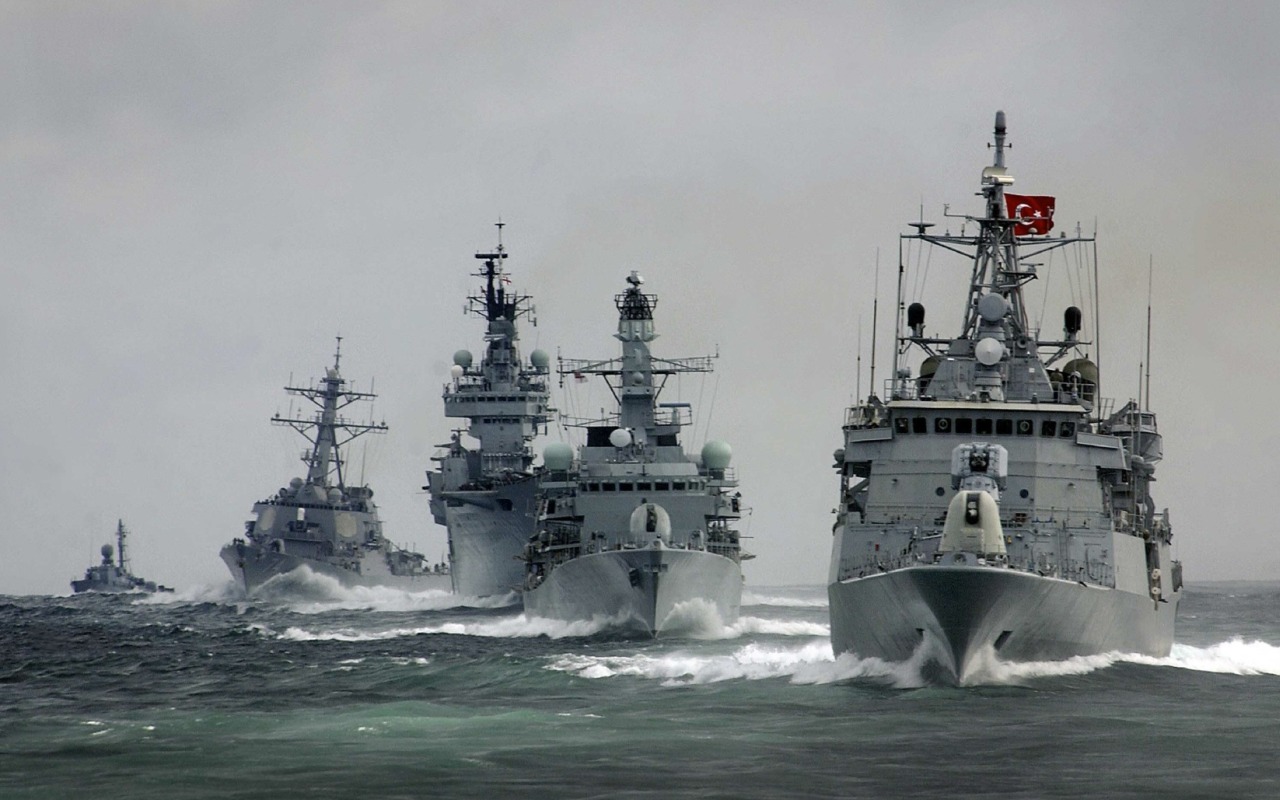 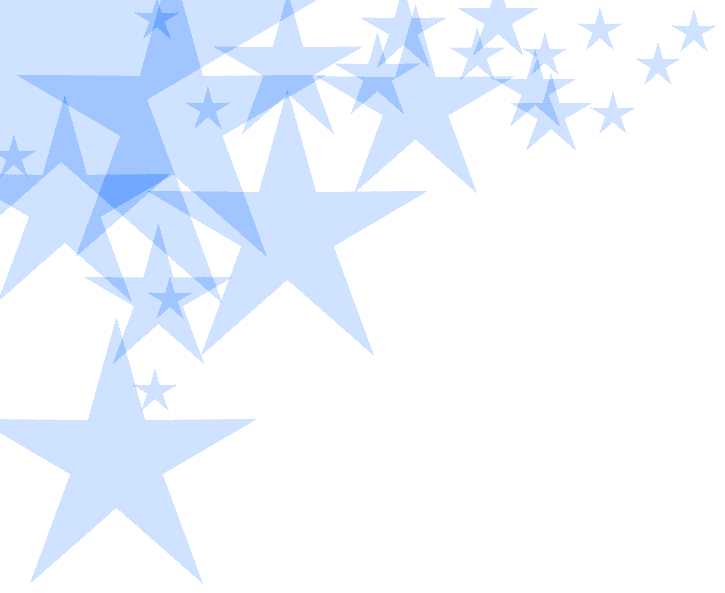 Игра «Посчитай» (1 – 2 - 5)
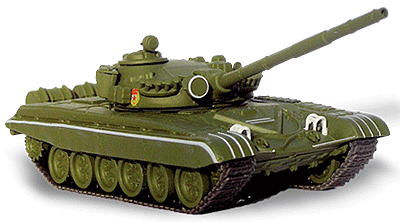 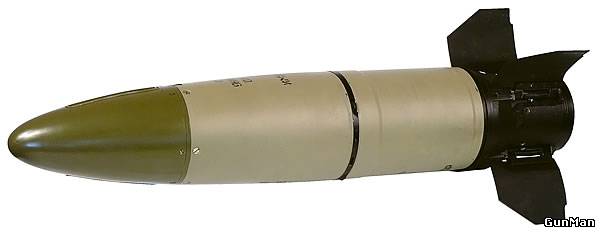 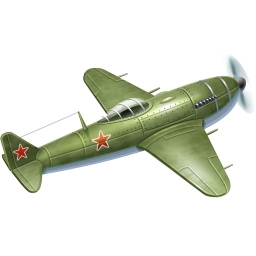 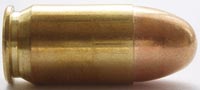 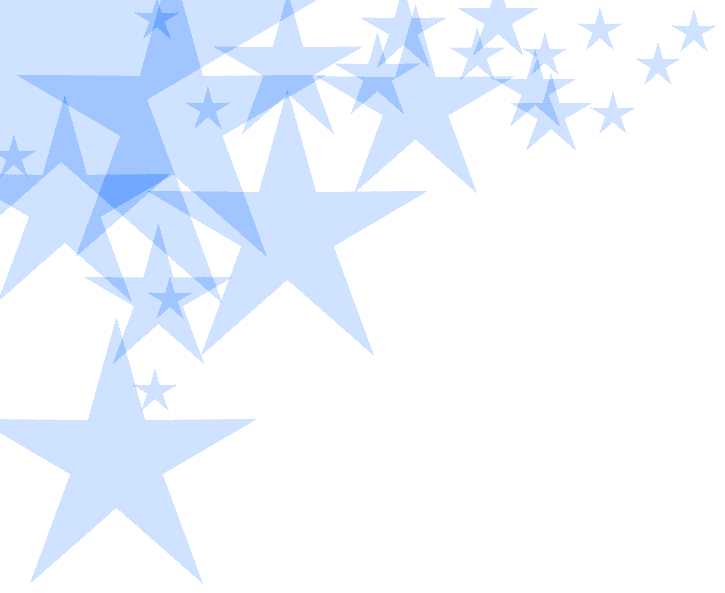 Игра « Четвёртый лишний»
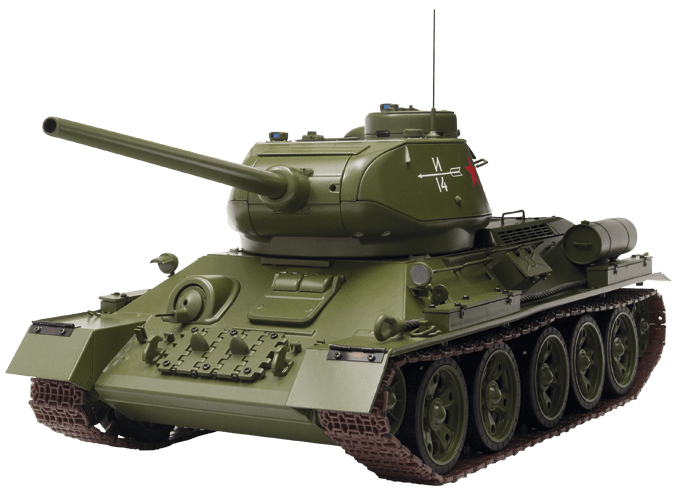 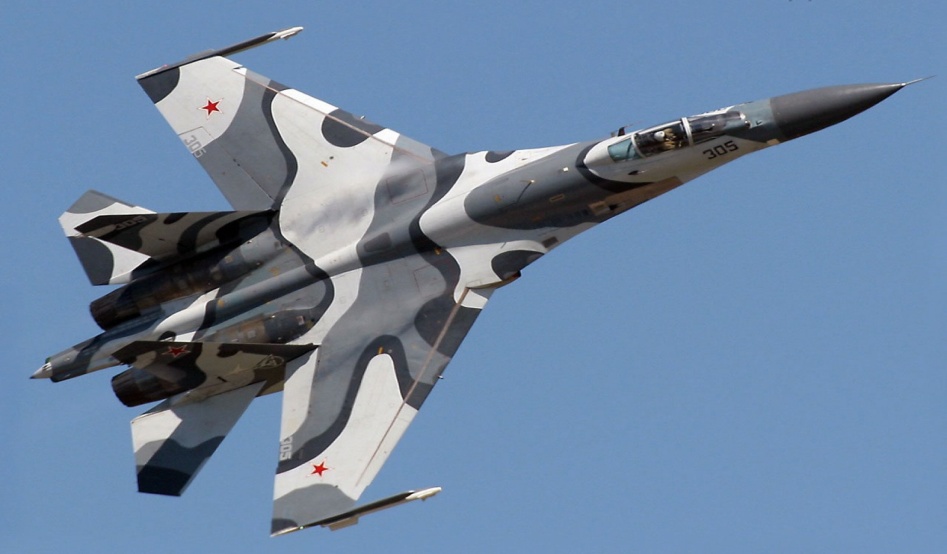 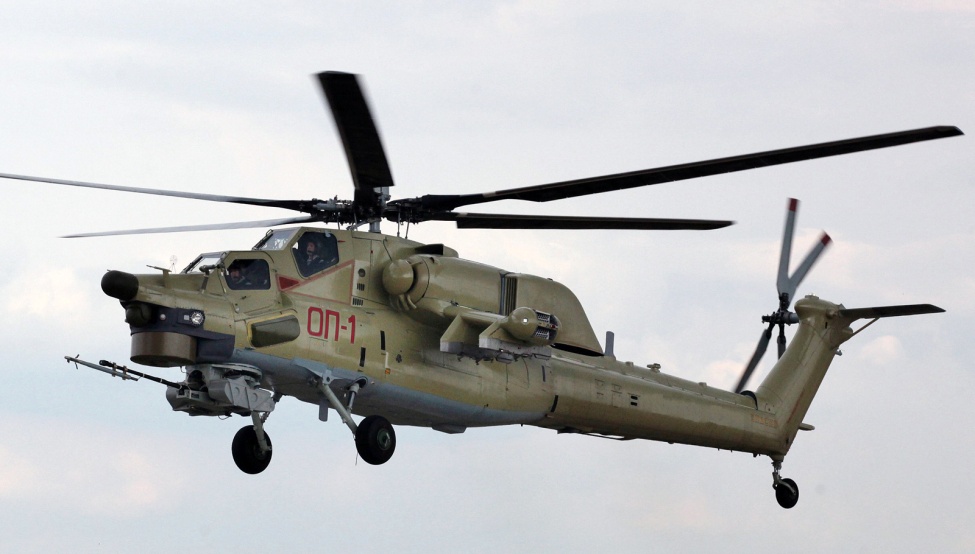 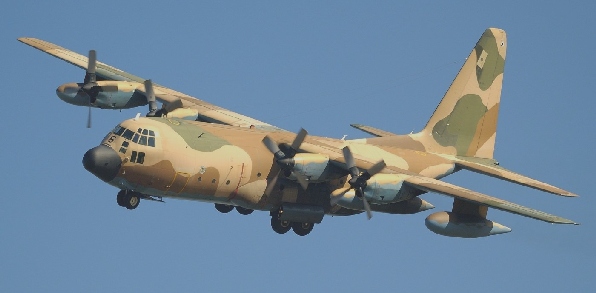 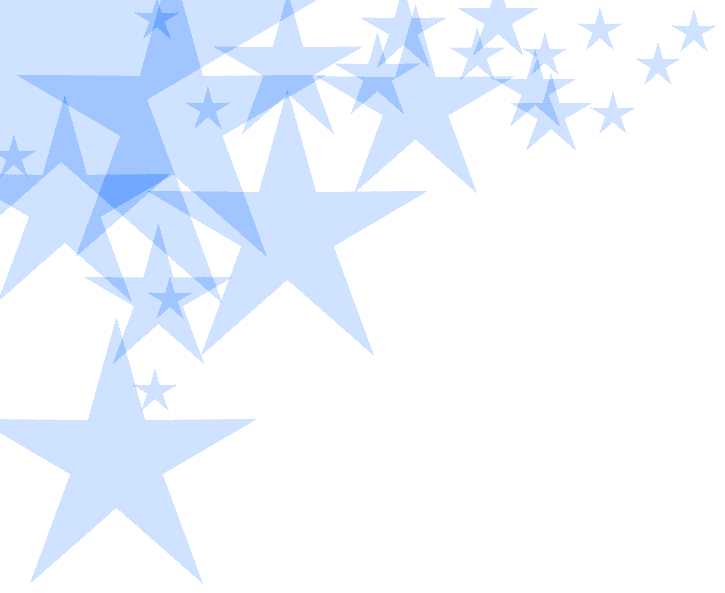 Игра « Четвёртый лишний»
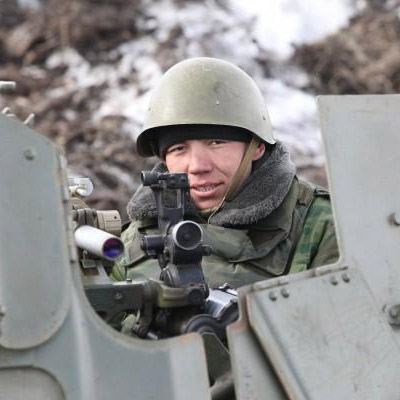 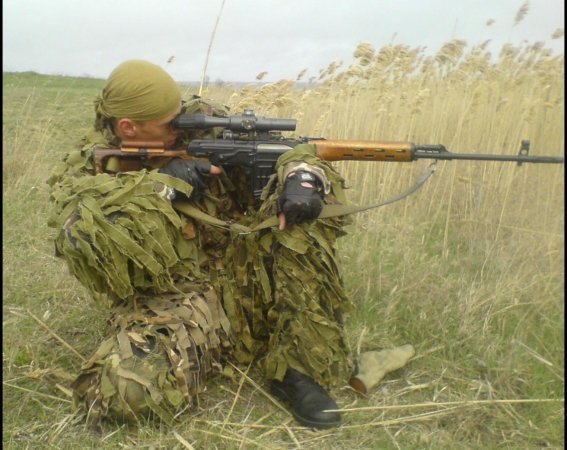 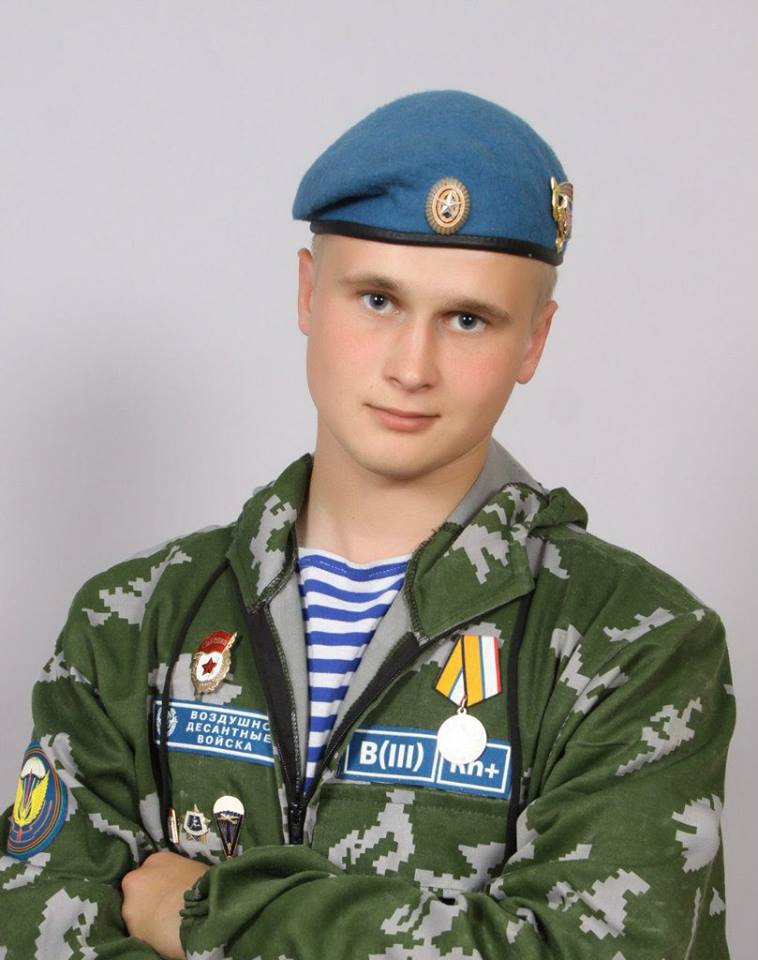 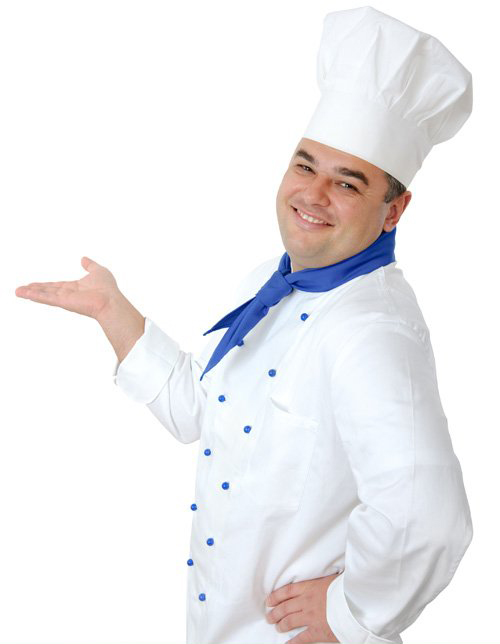 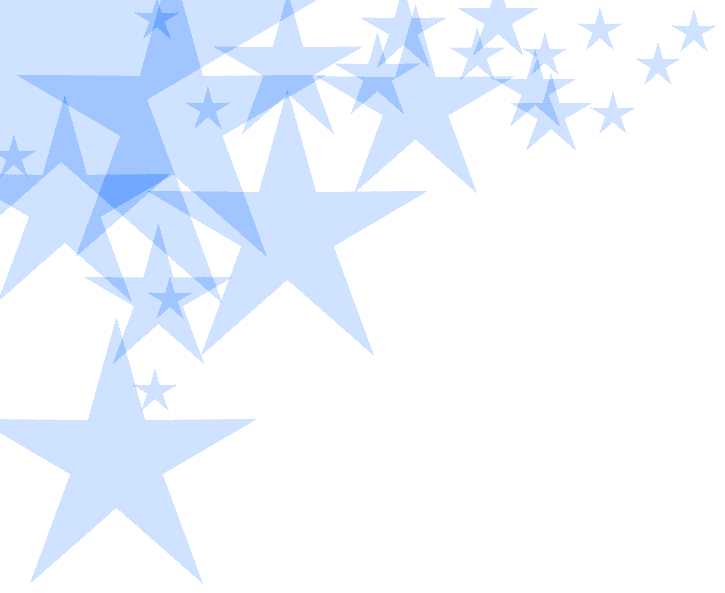 Игра « Четвёртый лишний»
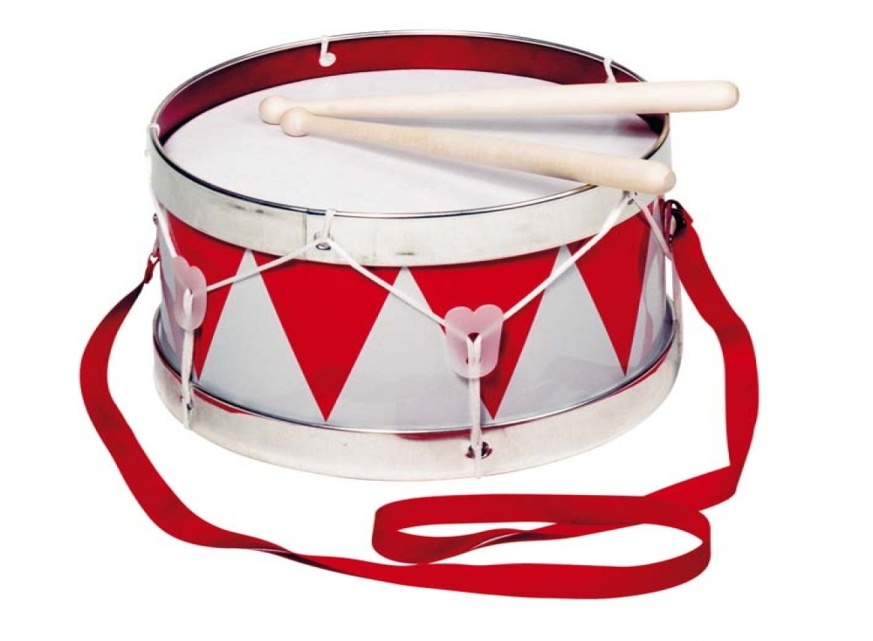 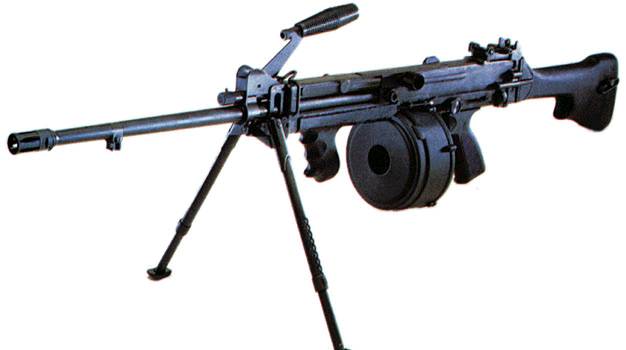 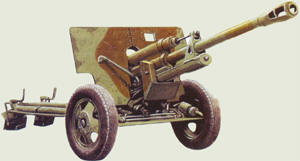 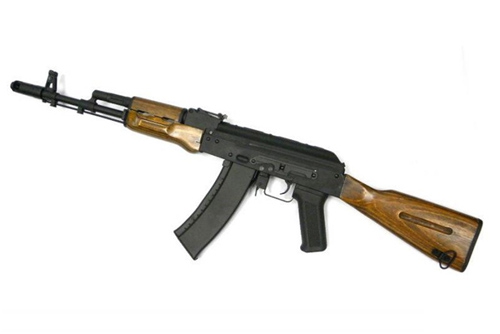 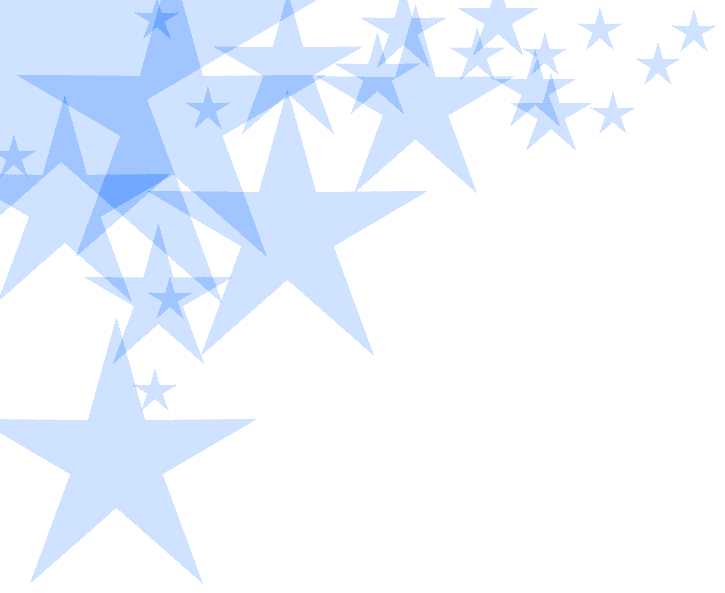 Игра « Четвёртый лишний»
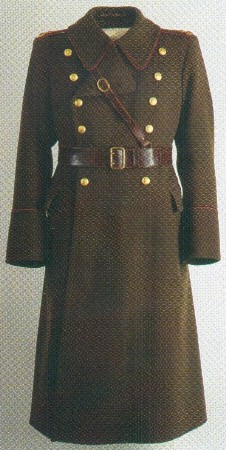 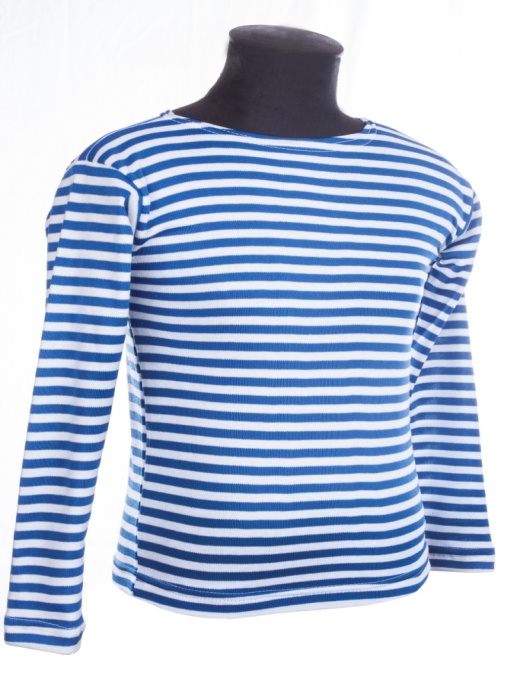 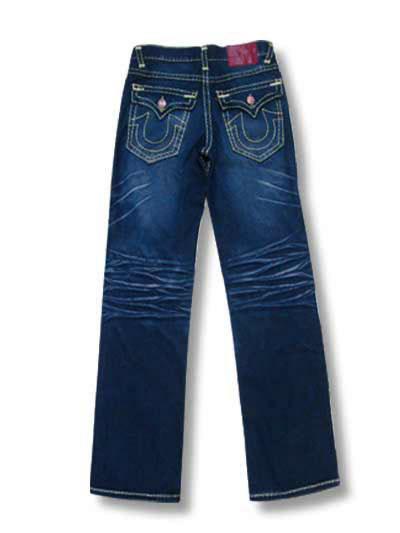 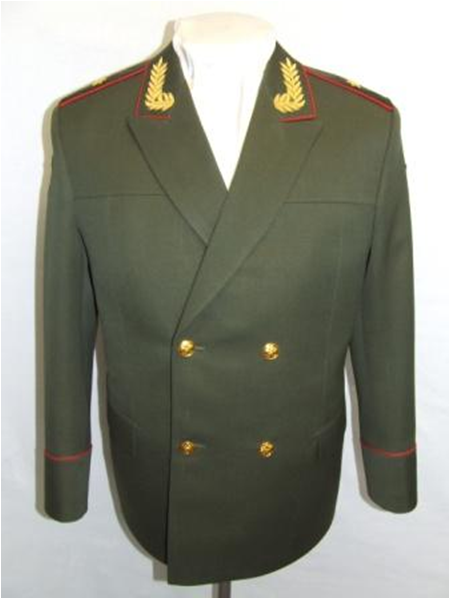 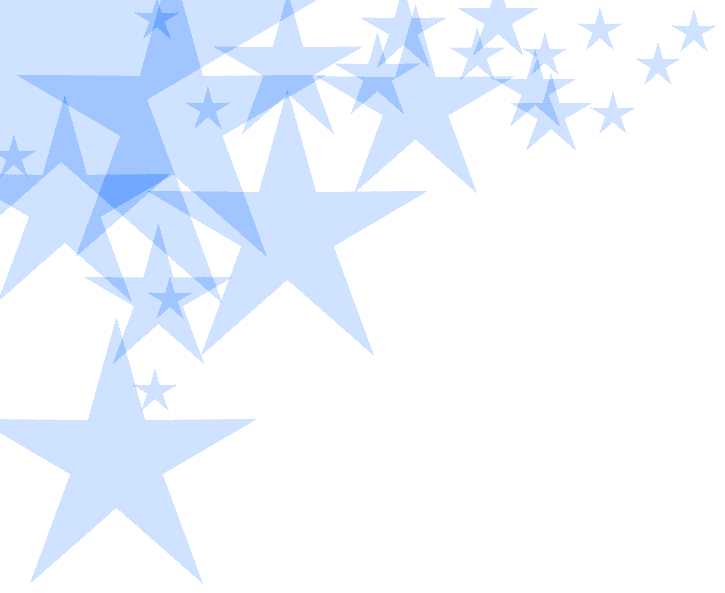 Игра «Подбери  слова -признаки»
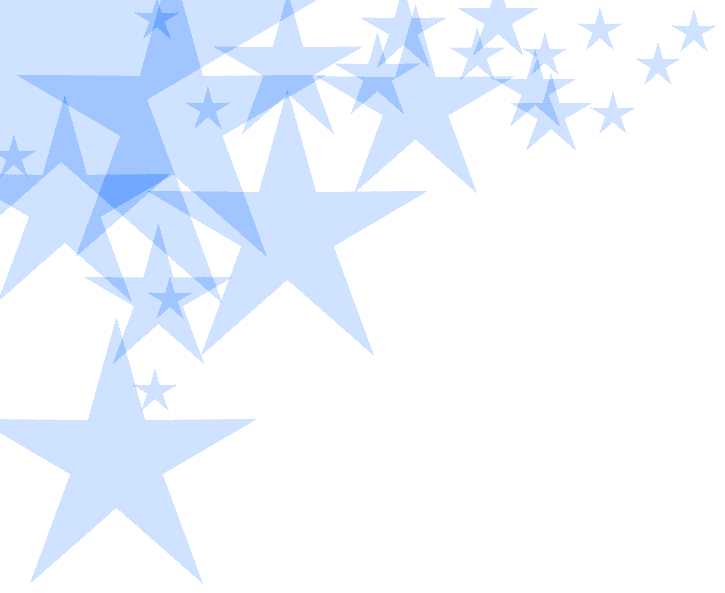 Игра «Назови слова-действия»
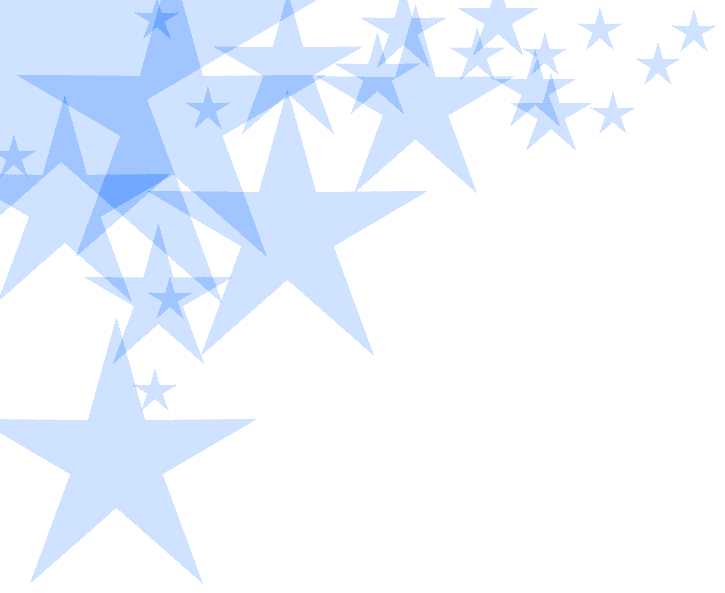 Игра «Угадай по описанию»
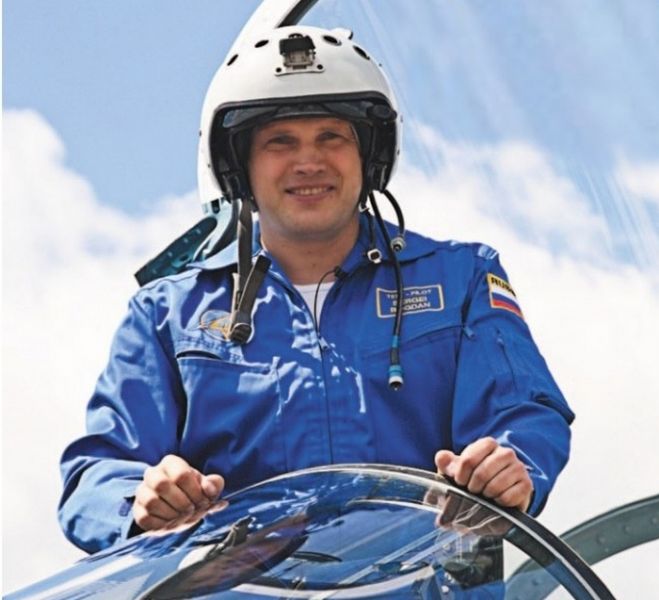 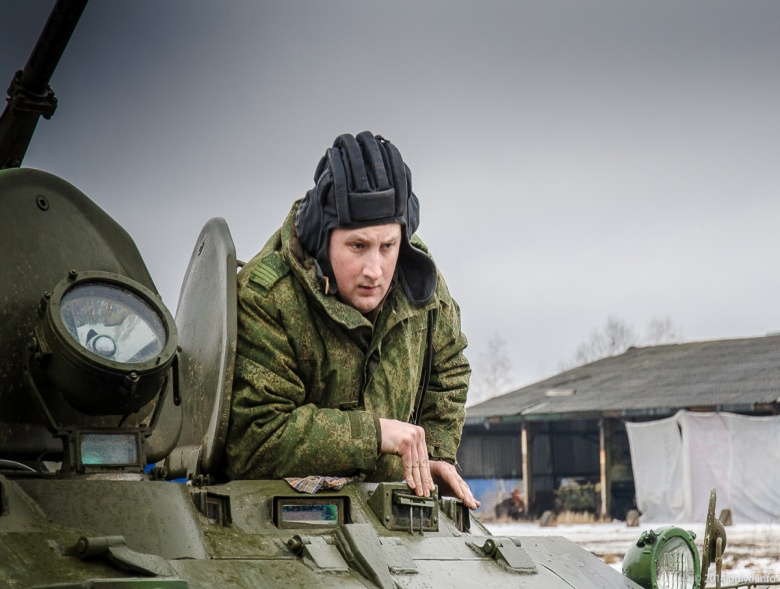 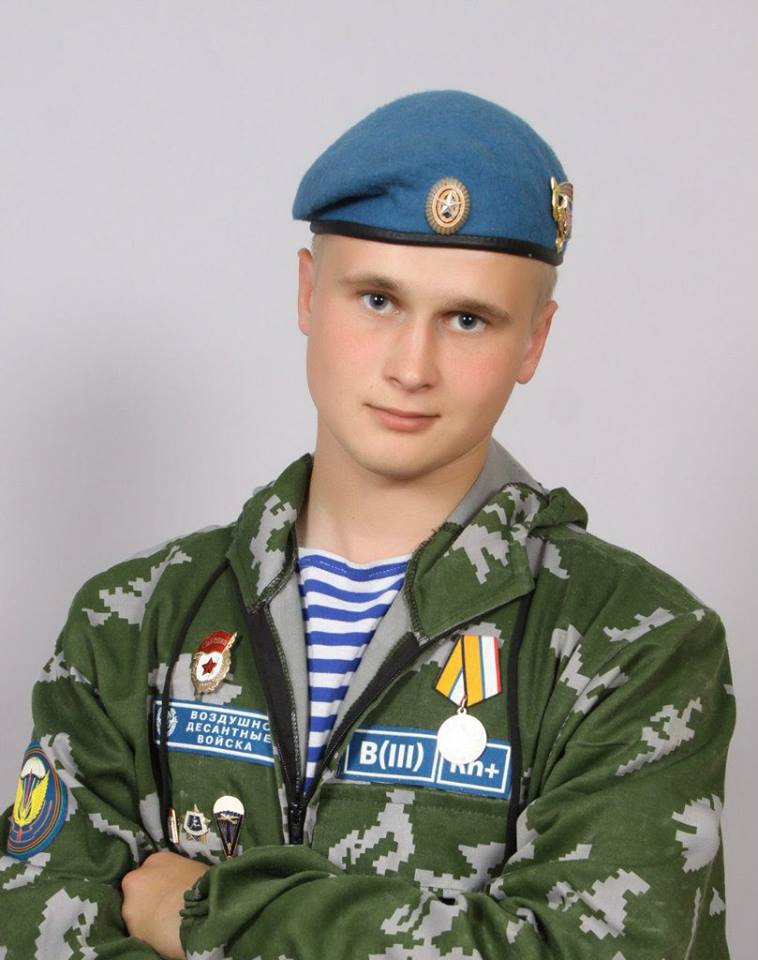 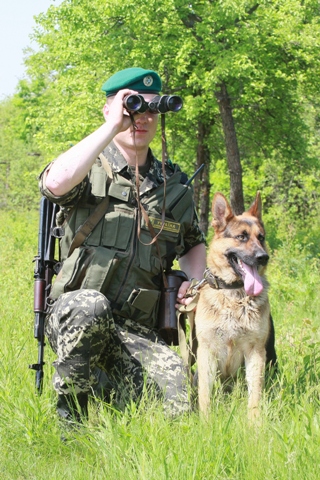 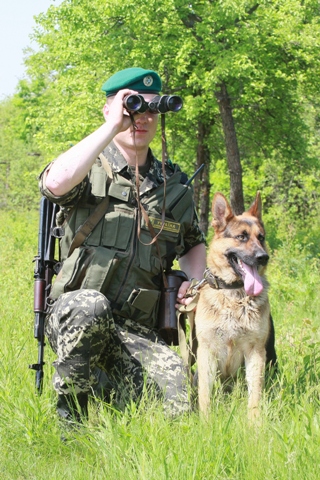 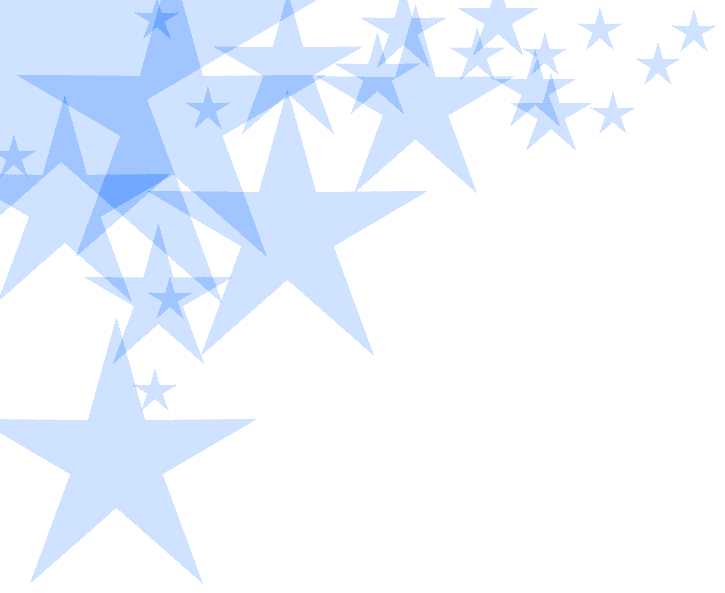 Игра «Что делают солдаты?»
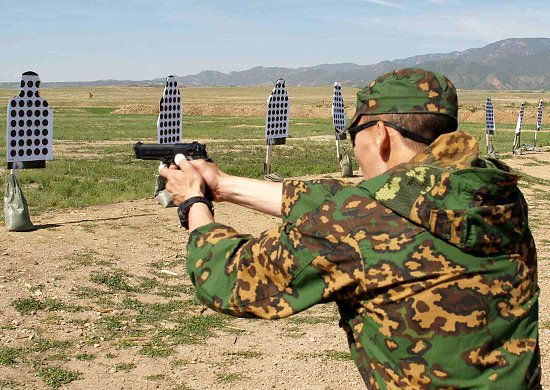 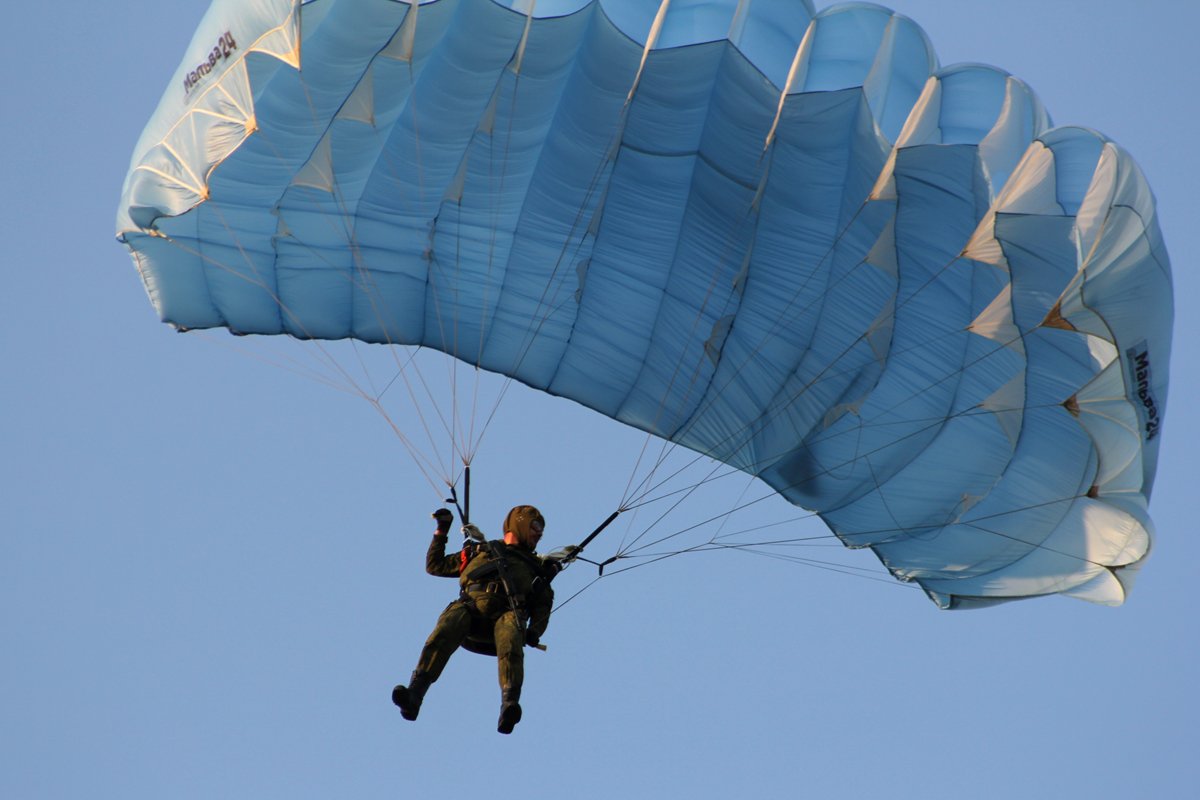 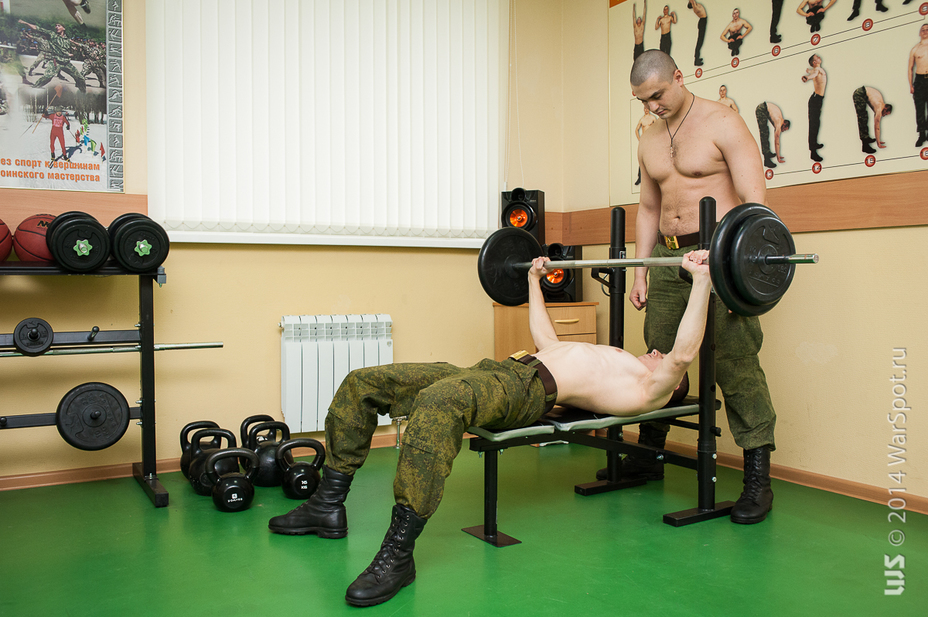 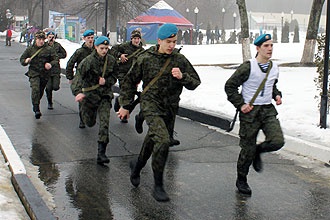 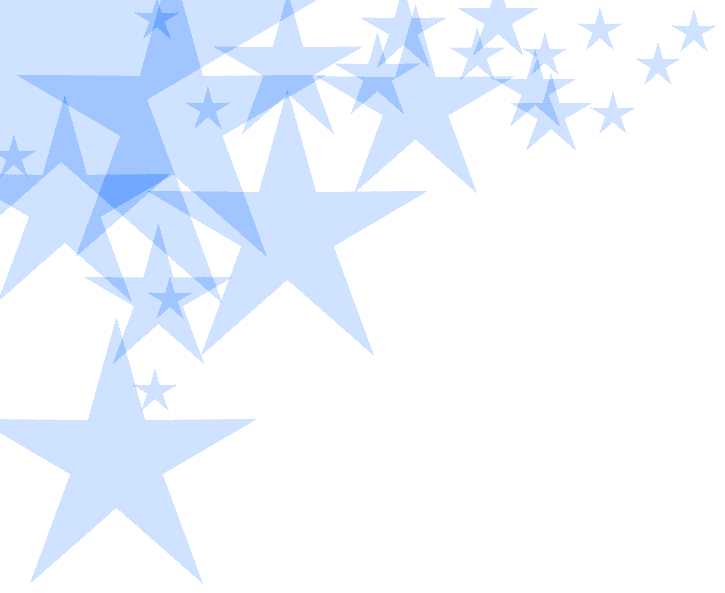 Игра «Инженеры – конструкторы»
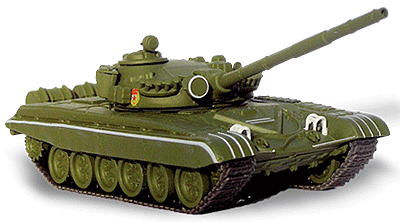 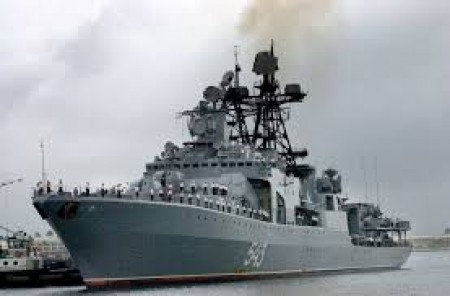 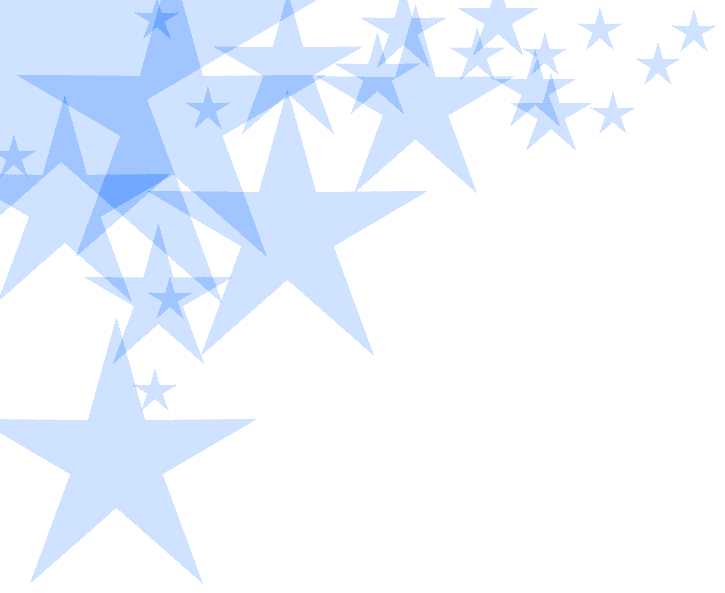 Игра «Угадай военную профессию по головному убору»
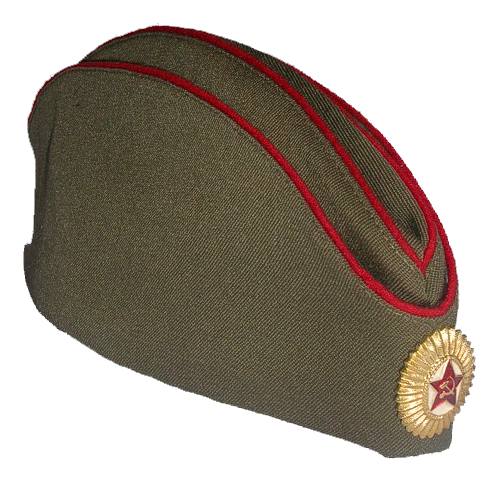 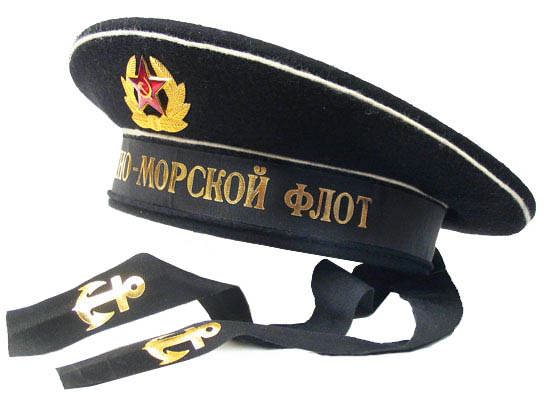 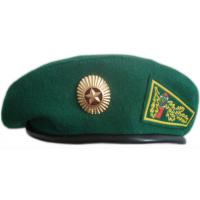 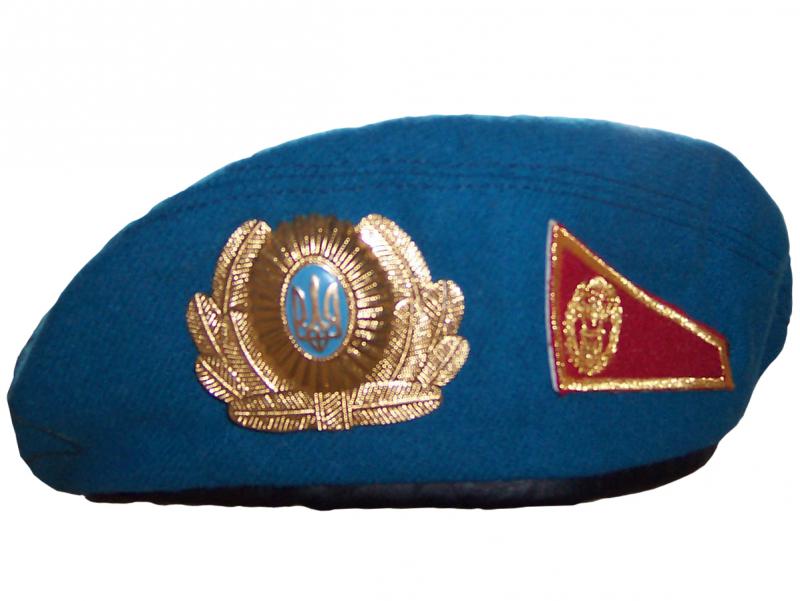 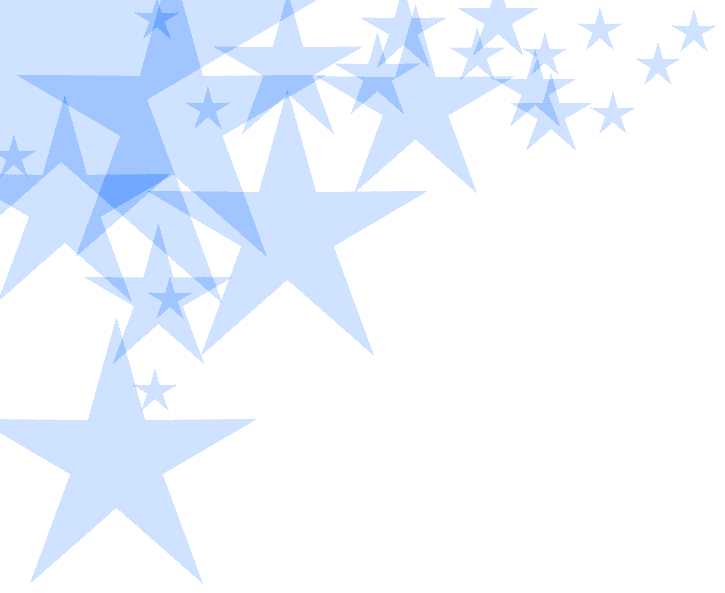 Игра «Назови части»
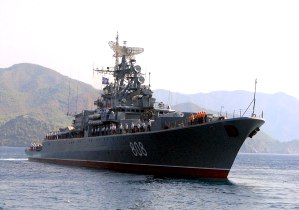 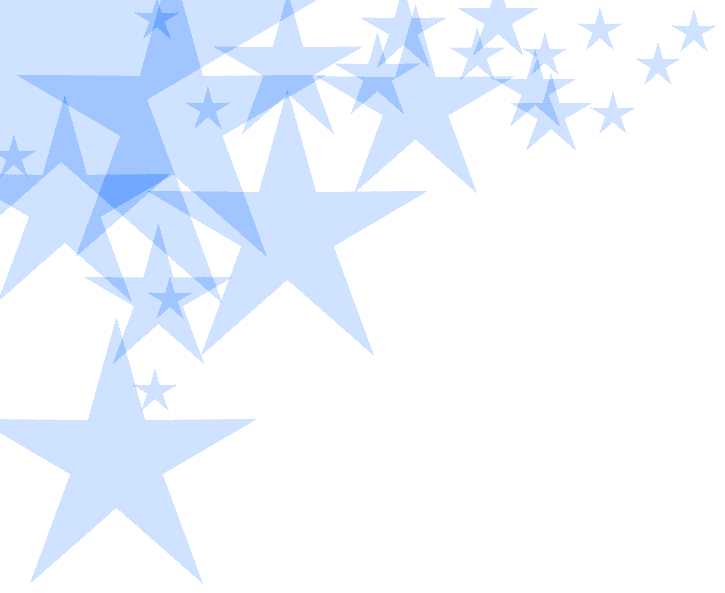 Игра «Подружи слова»
«Подружить» слова: марш, время, служба со словом  ВОЕННЫЙ
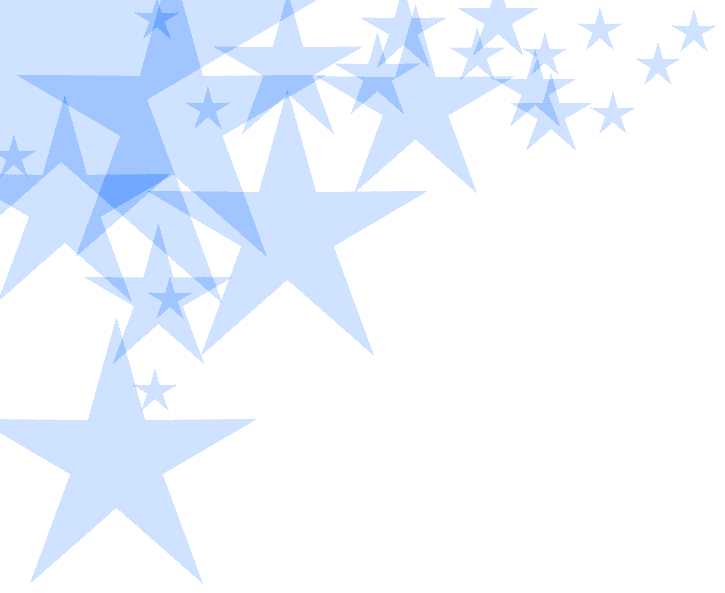 Игра «Назови и объясни»
Тот герой, что за Родину горой.
Один в поле не воин.
Не тот герой, что награду ждет, а тот герой, что за народ идет.
Кто Родине верен, тот в бою примерен.
Для русского солдата граница свята.
Дружно за мир стоять – войне не бывать.
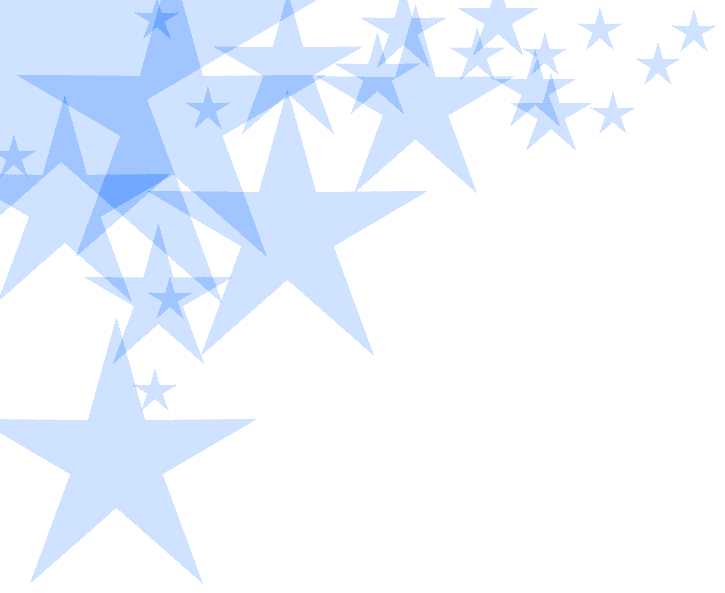 Игра «Кто это или что это?»
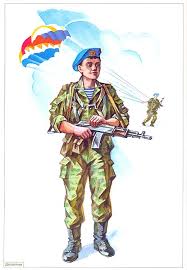 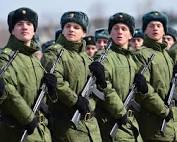 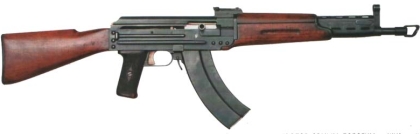 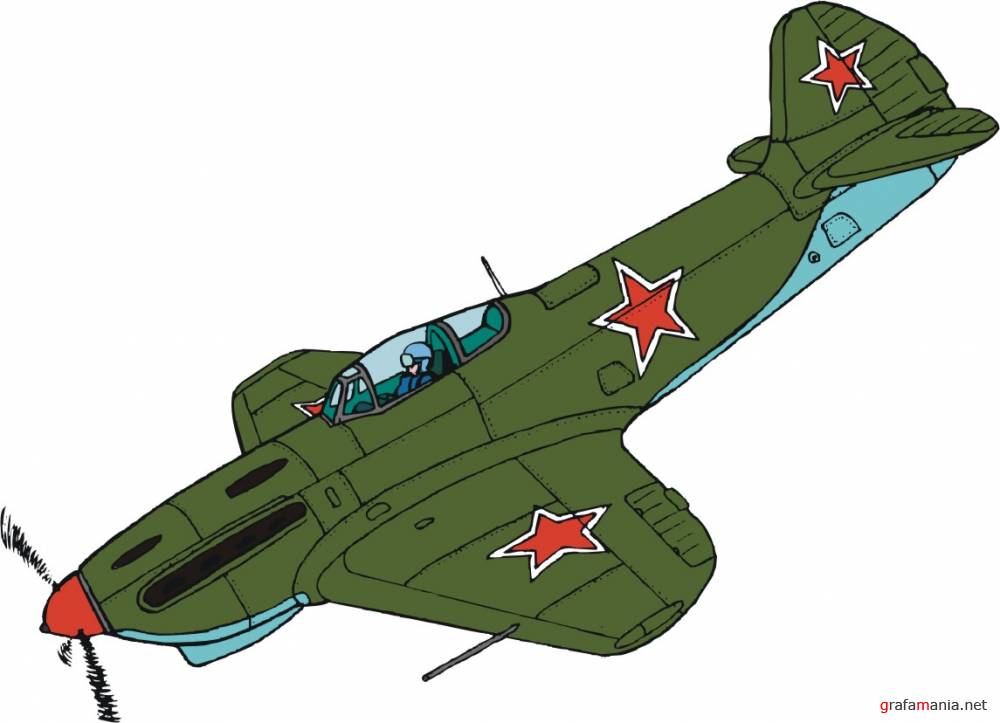 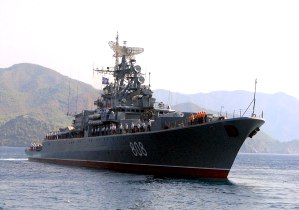 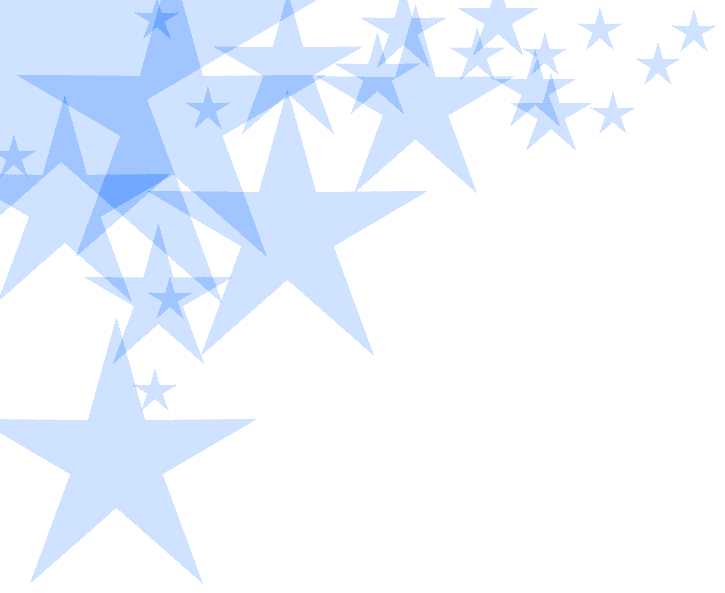 Игра «Скажи иначе»
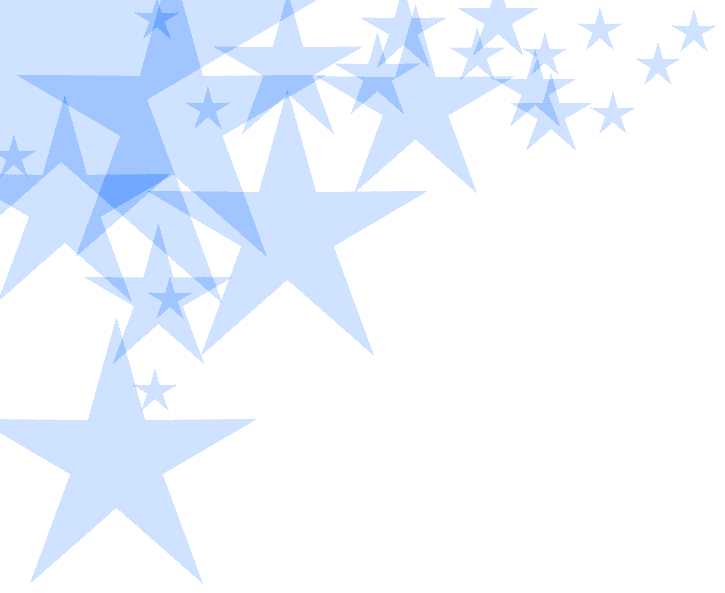 Игра «Чем похожи и чем отличаются»
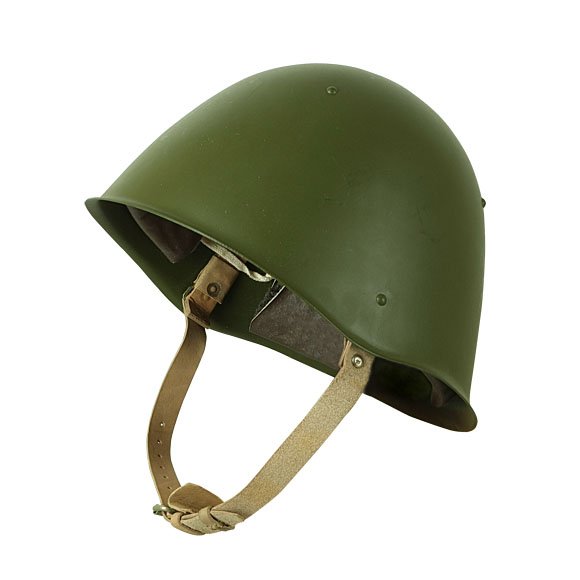 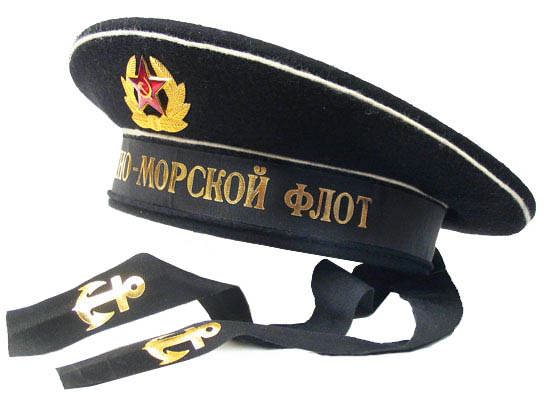 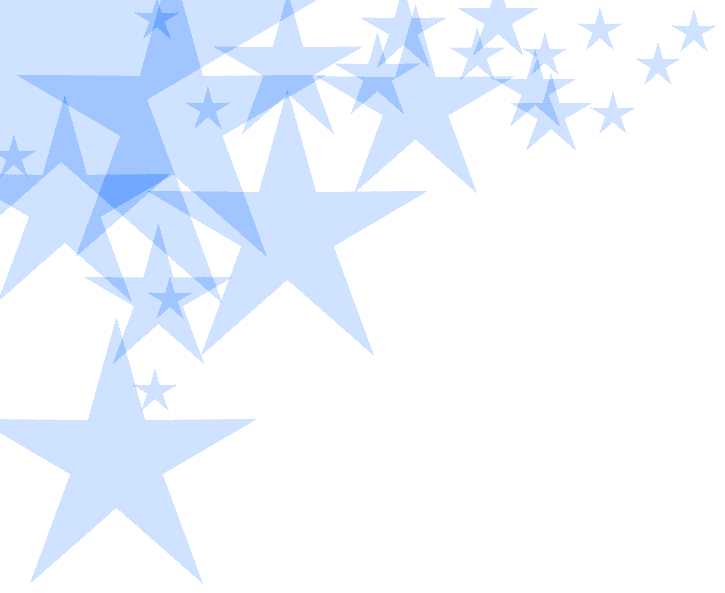 Игра «Чем похожи и чем отличаются»
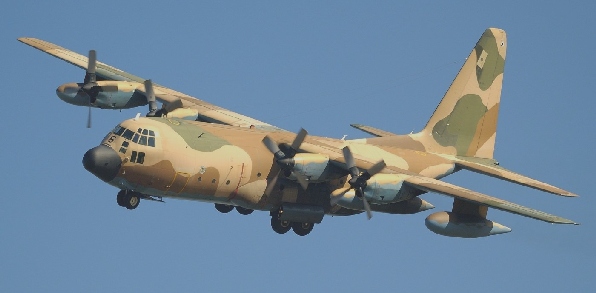 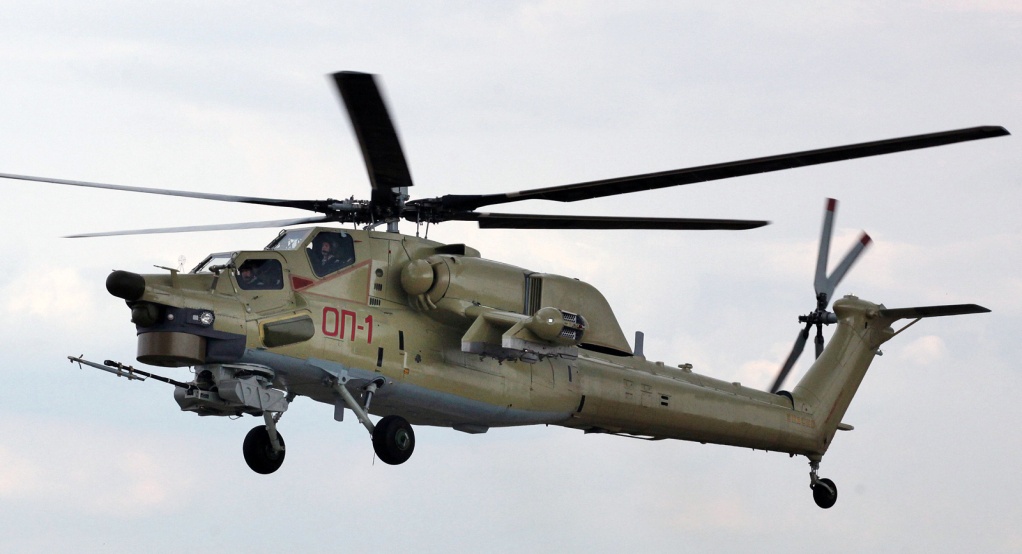 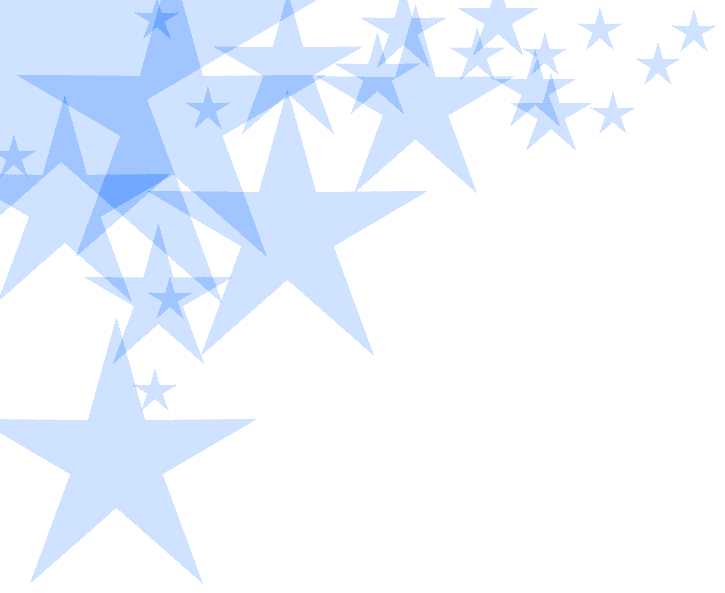 Игра «Чем похожи и чем отличаются»
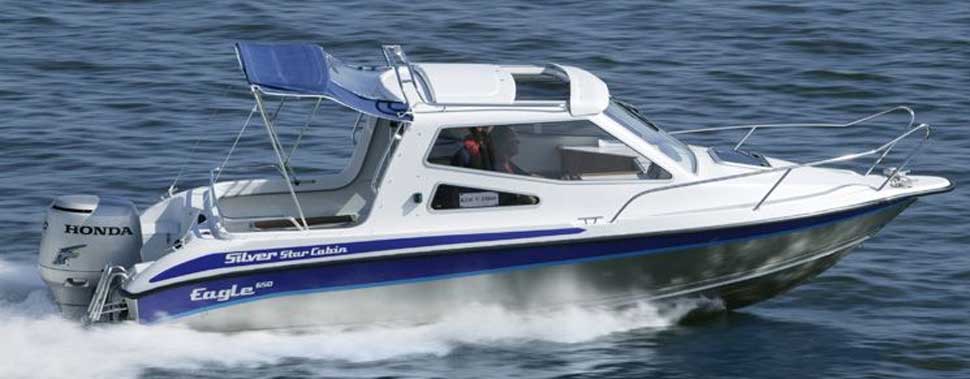 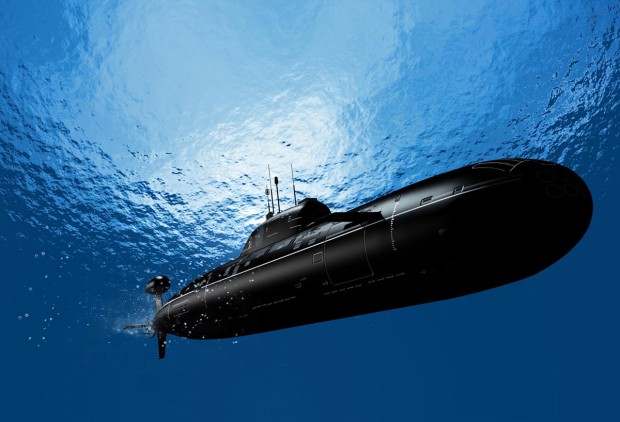 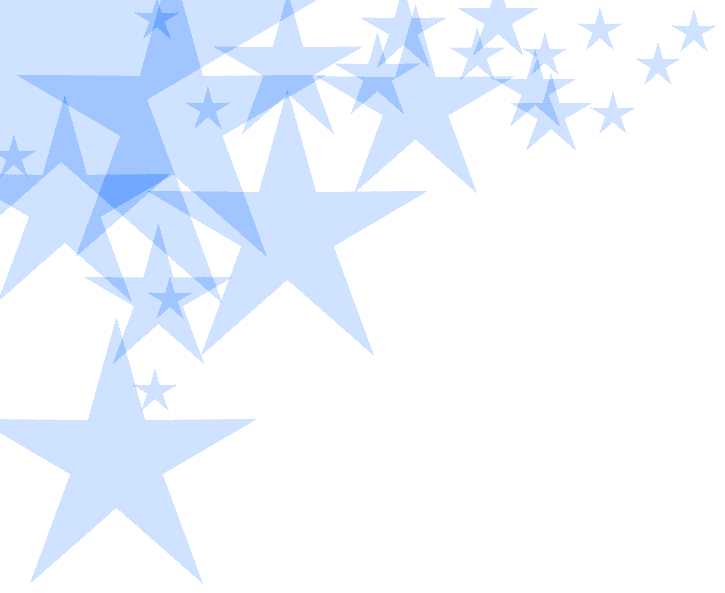 Игра «Кого в армии много?»
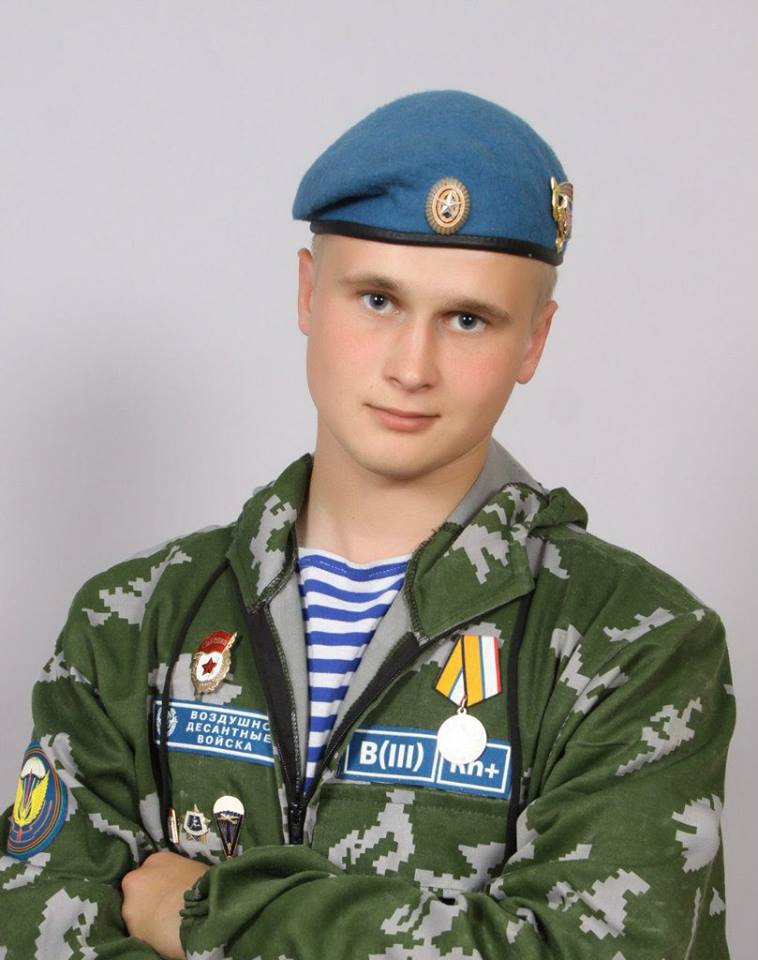 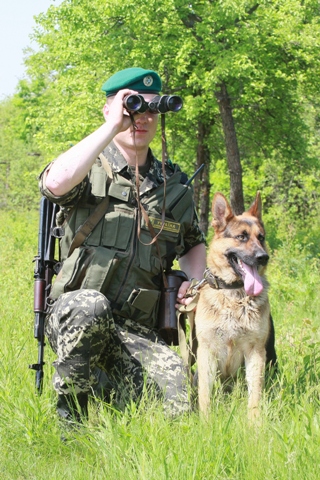 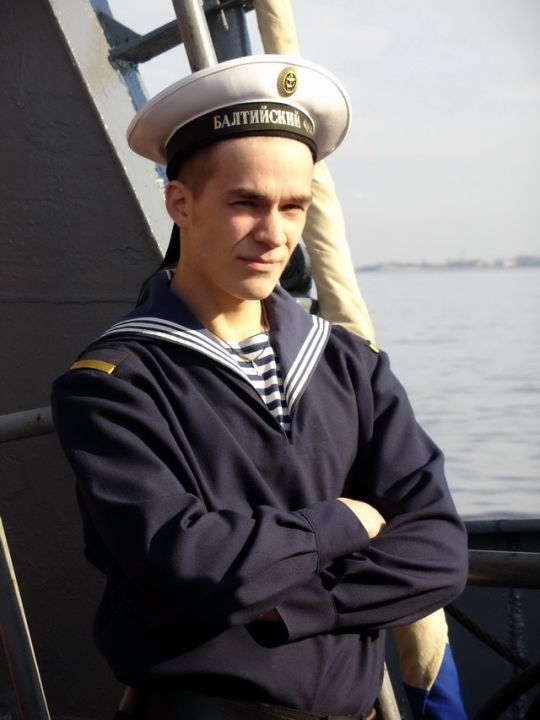 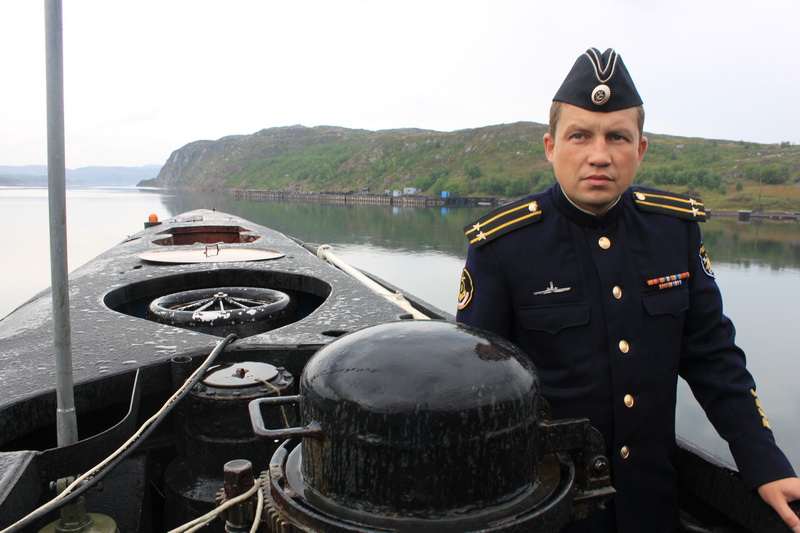 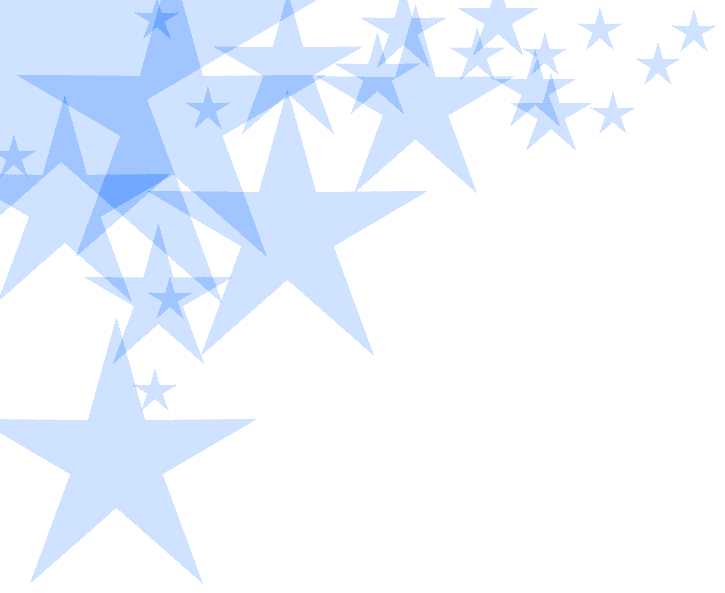 Спасибо 
за 
внимание!